Drawing and Using Graphs
Drawing and Using Graphs
May 2017 
1H Q17
Nov 2017 
3H Q17
SAM 
1H Q4*
Nov 2018 
1H Q10
May 2018 
1H Q17
June 2017 
2H Q19
Practice 
1H Q15
Nov 2018 
1H Q21
June 2017 
3H Q7
June 2018 
2H Q9
Practice 
2H Q18
Nov 2018 
3H Q10*
Nov 2017 
1H Q5
June 2018 
3H Q9
*Mainly Proportion
Intercepts and roots
Circles
Recognising shapes of graphs
SAM 1H Q4
Drawing and Using Graphs
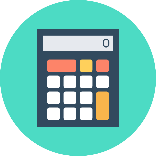 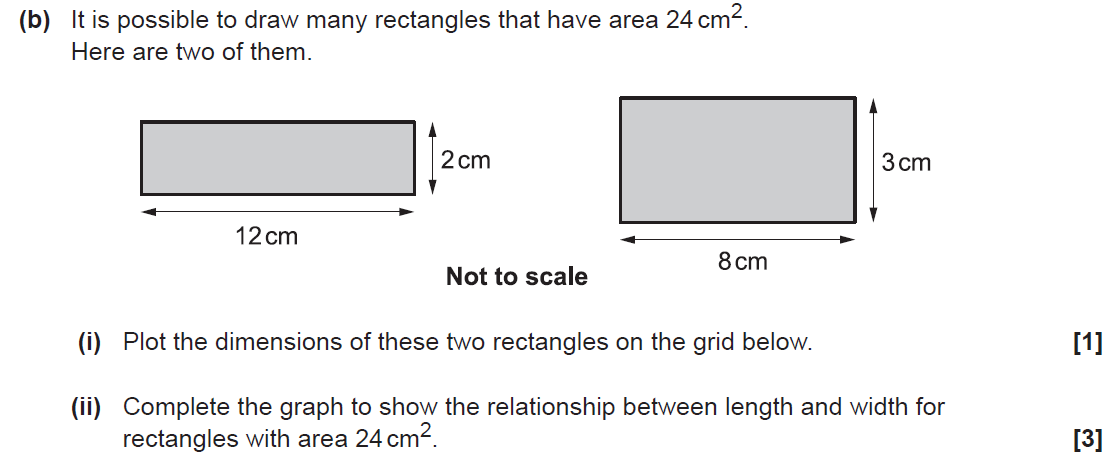 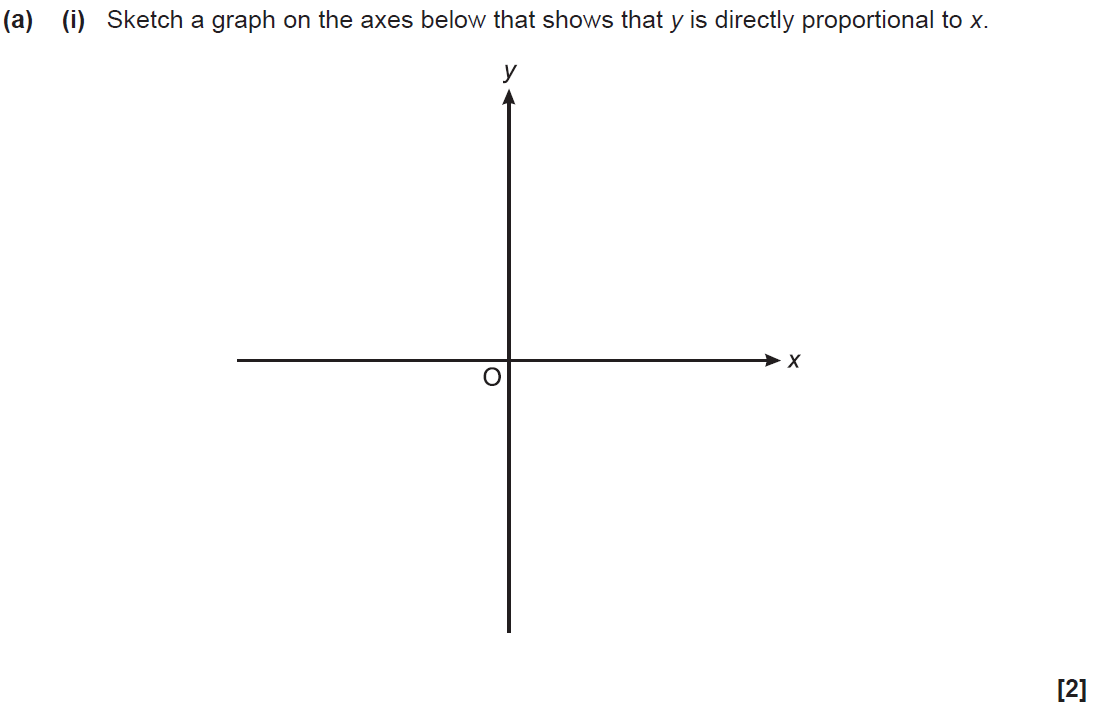 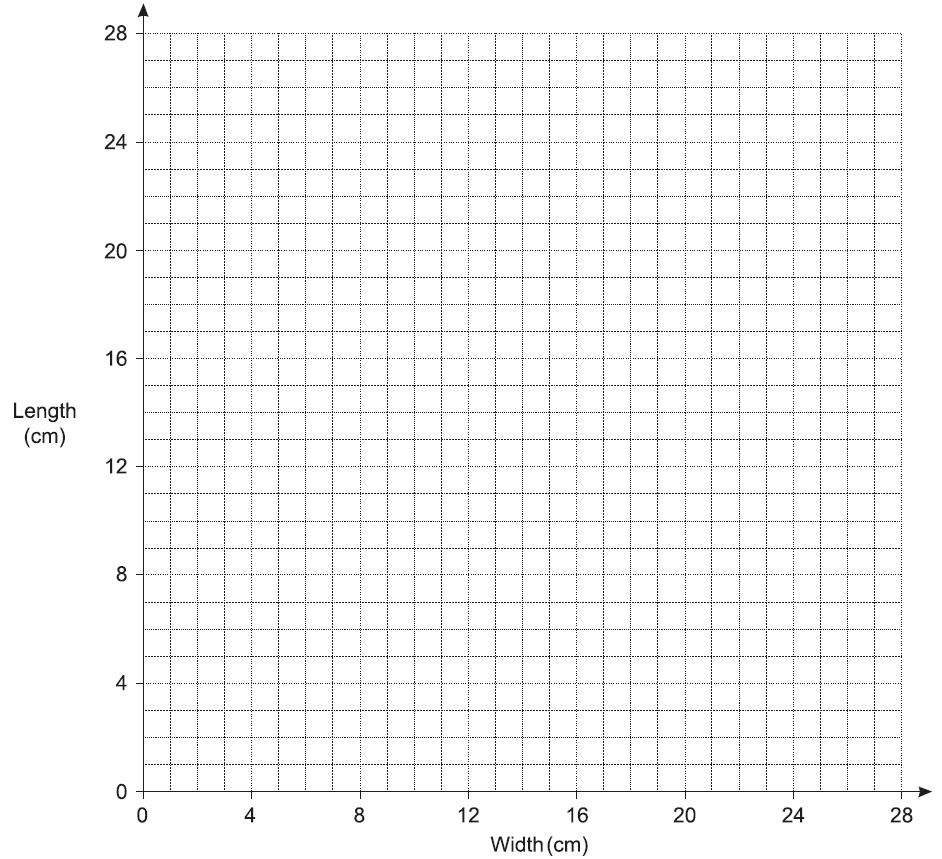 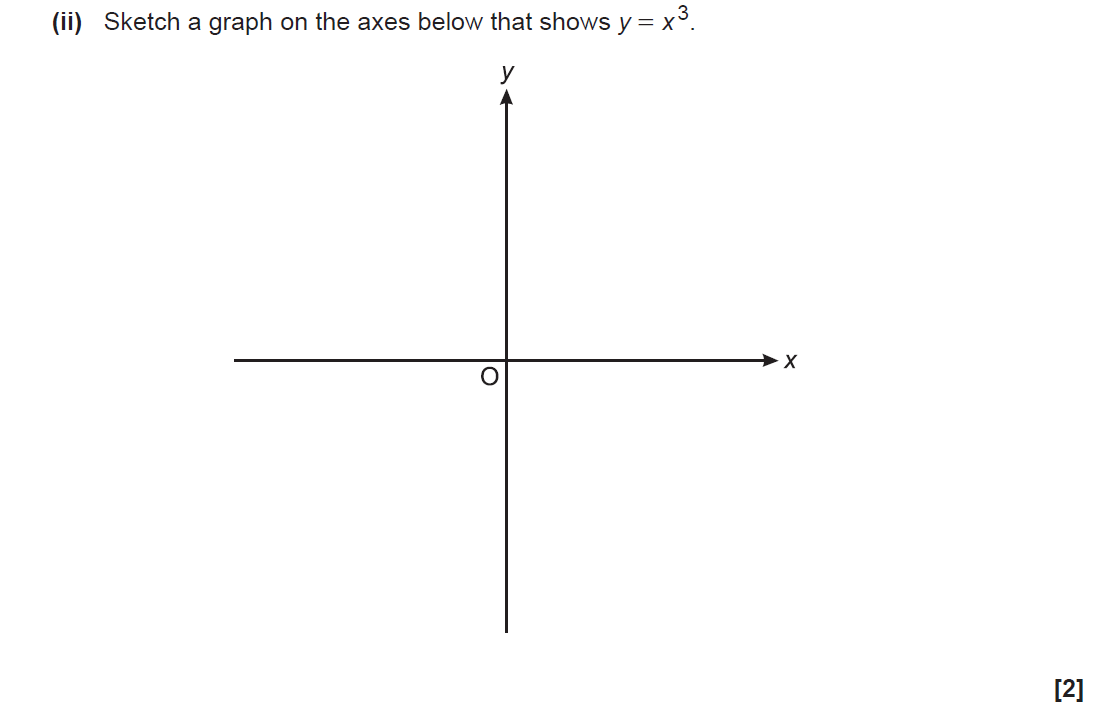 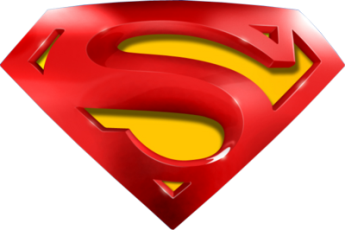 SAM 1H Q4
Drawing and Using Graphs
A (i)
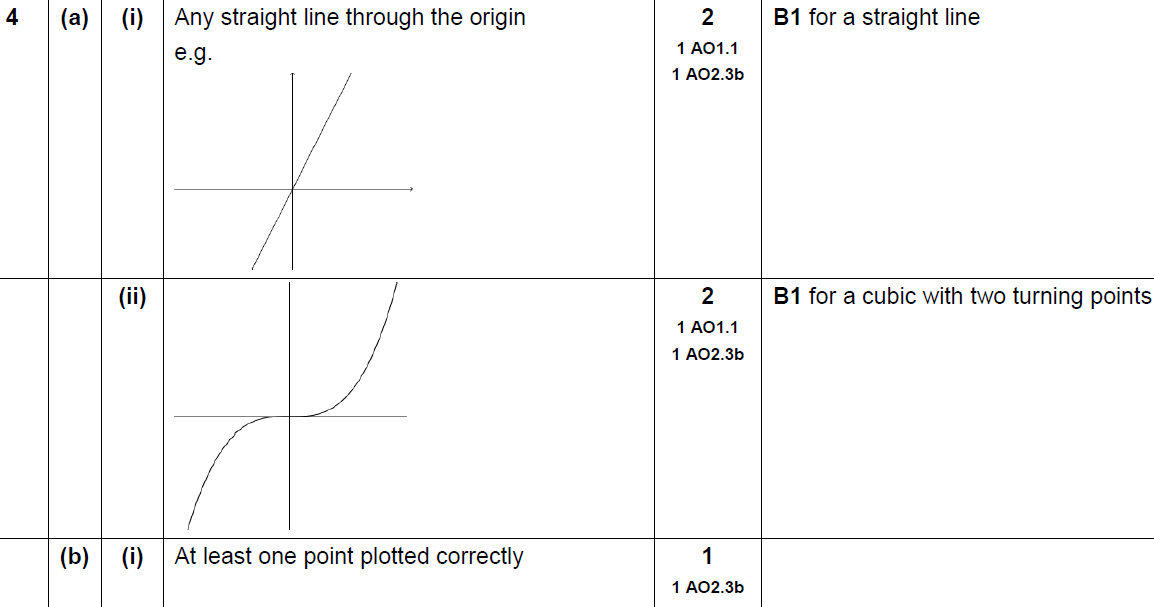 A (ii)
B (i)
B (ii)
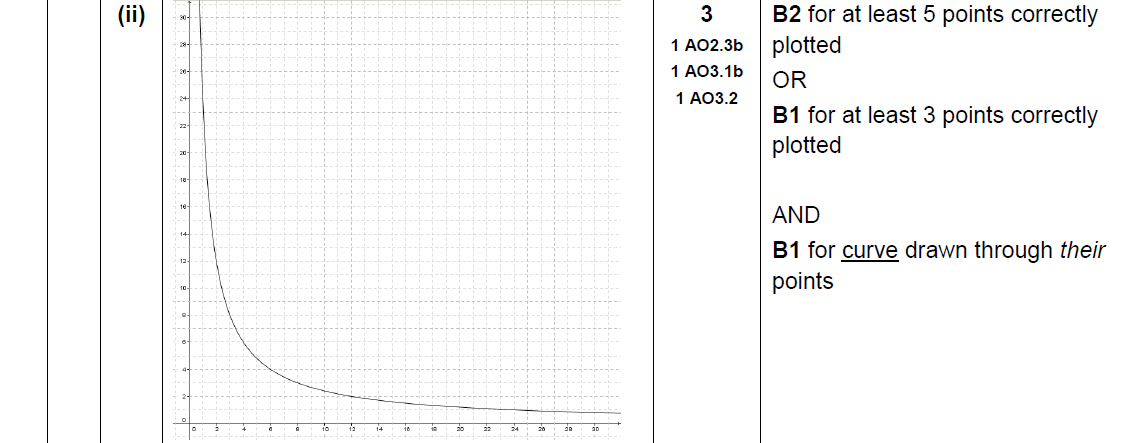 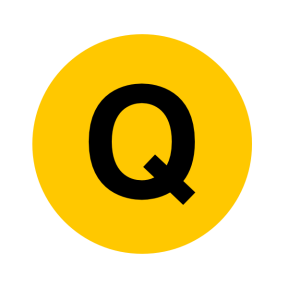 Practice 1H Q15
Drawing and Using Graphs
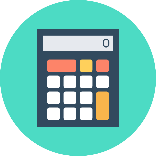 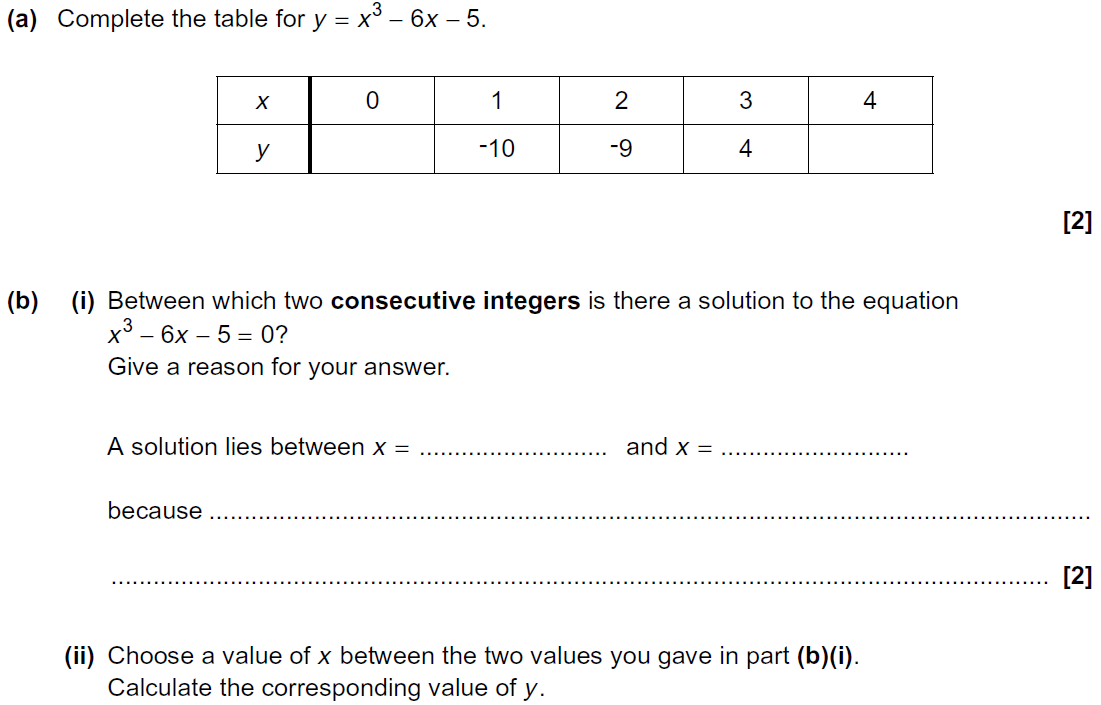 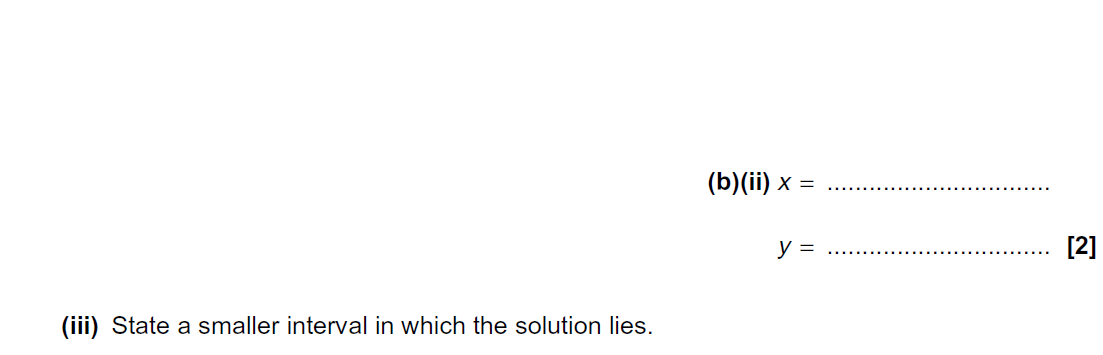 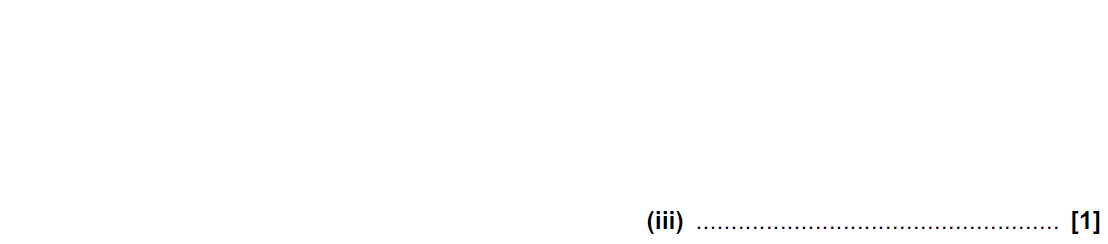 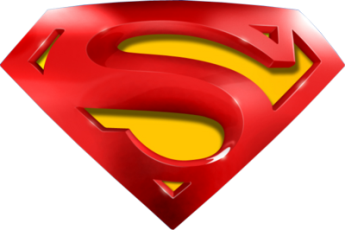 Practice 1H Q15
Drawing and Using Graphs
A
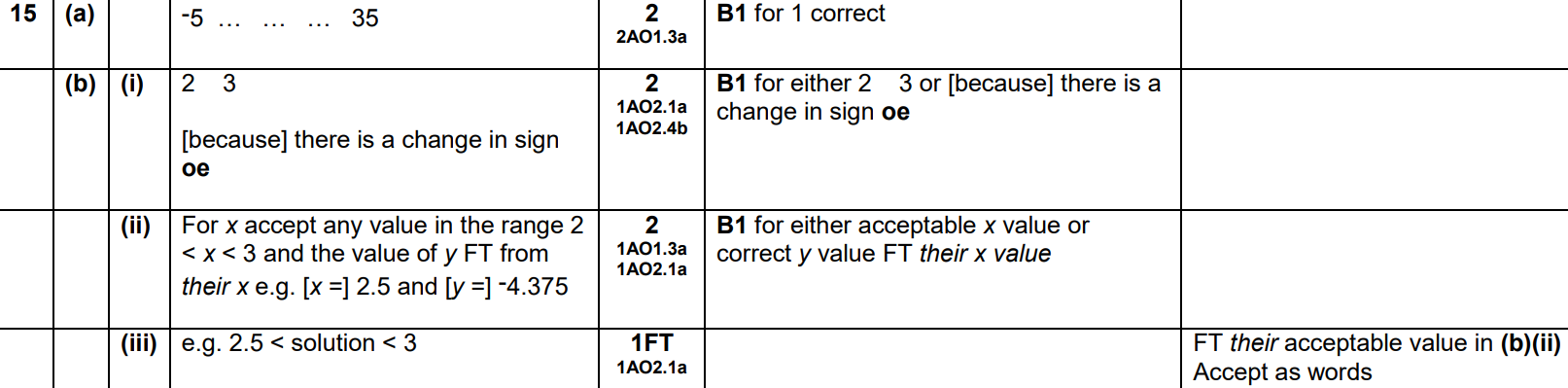 B (i)
B (ii)
B (iii)
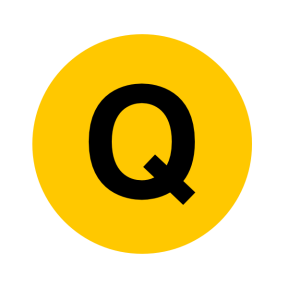 Practice 2H Q18
Drawing and Using Graphs
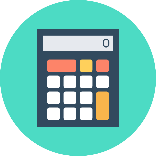 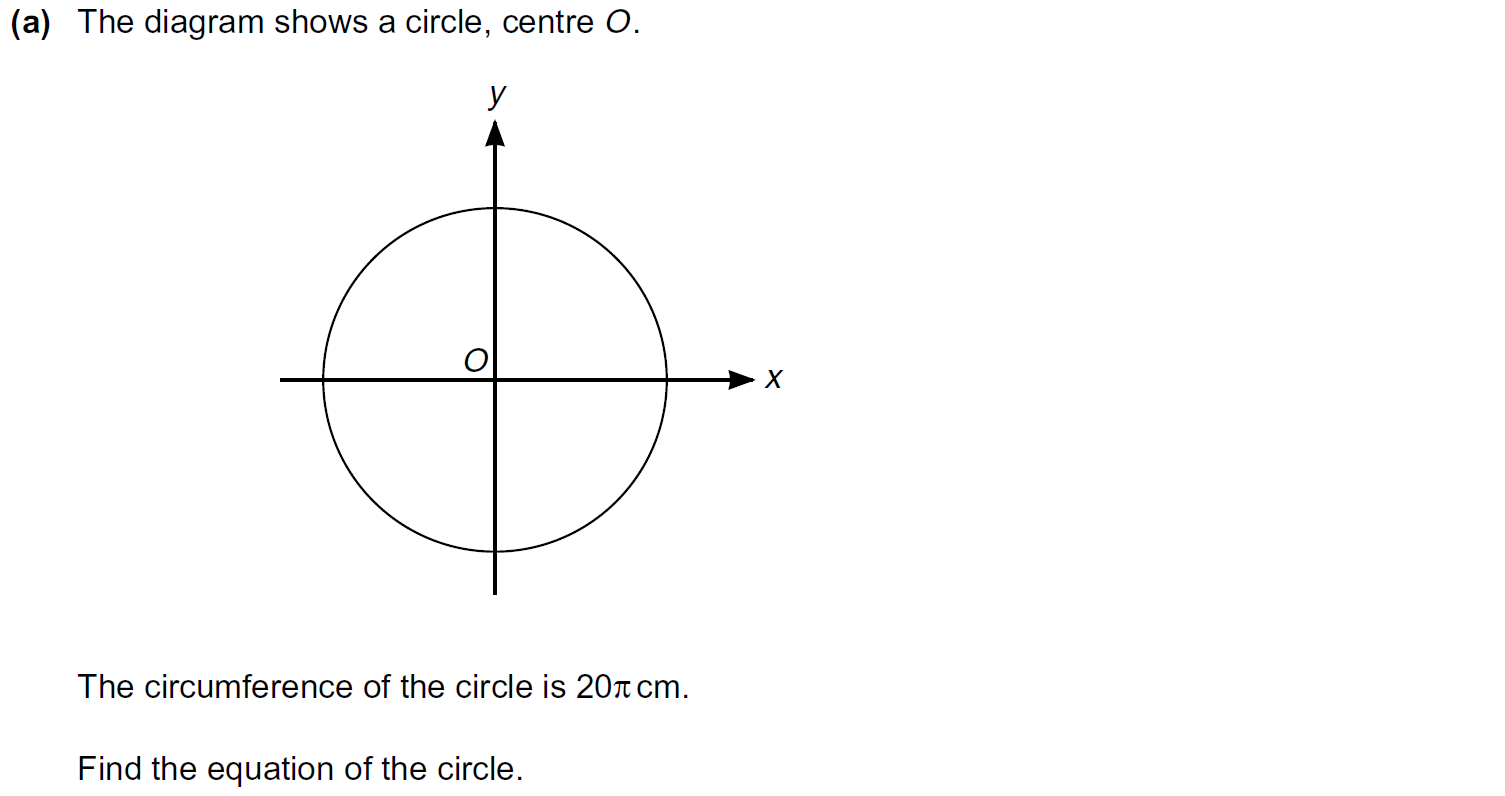 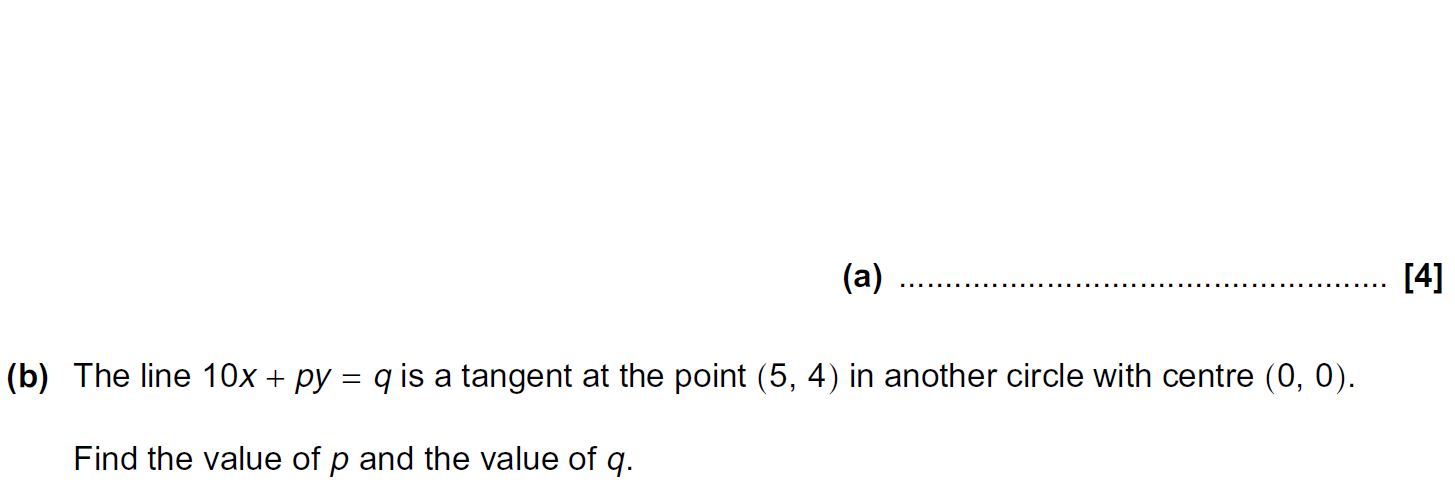 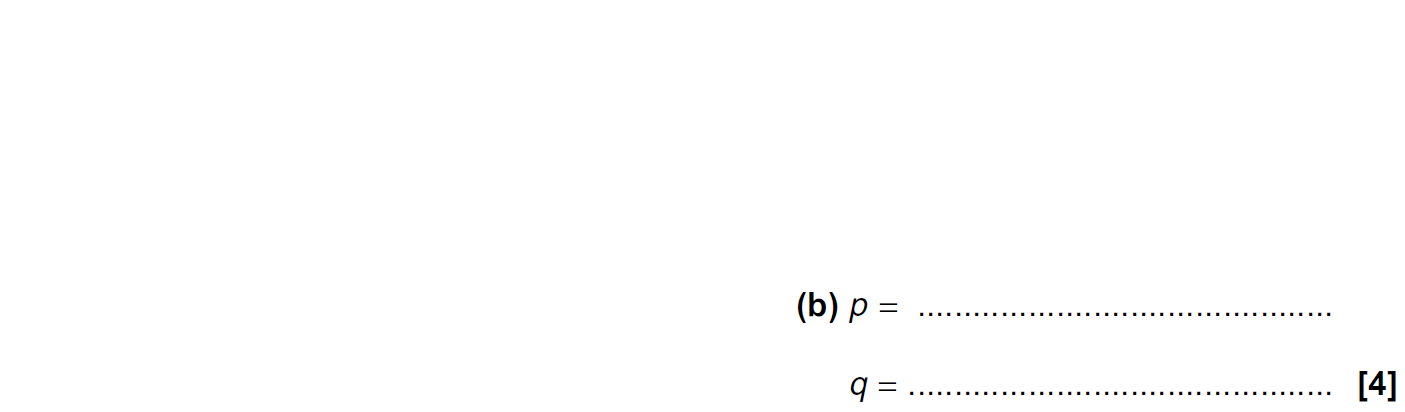 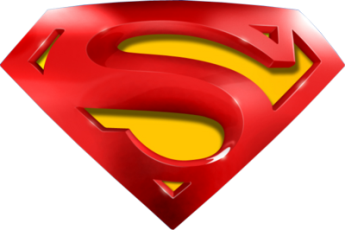 Practice 2H Q18
Drawing and Using Graphs
A
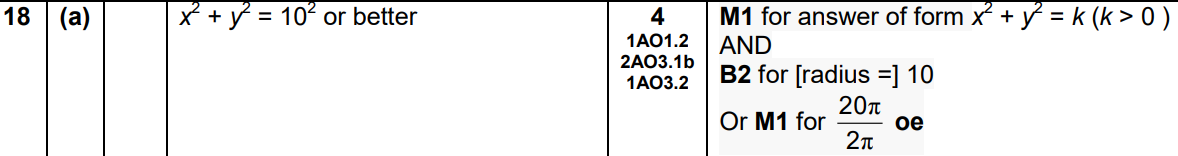 B
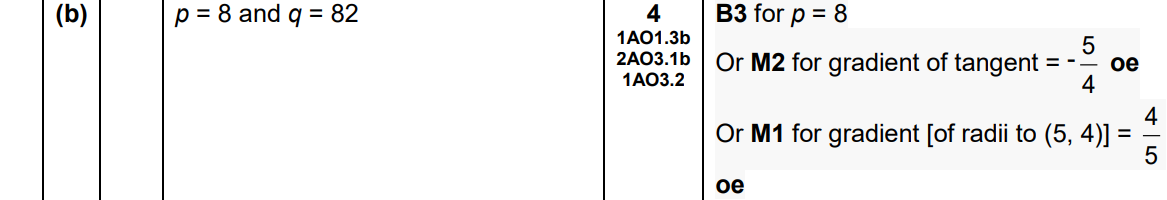 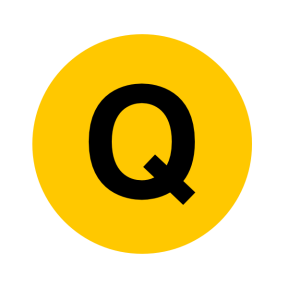 May 2017 1H Q17
Drawing and Using Graphs
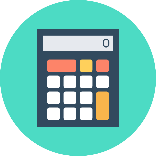 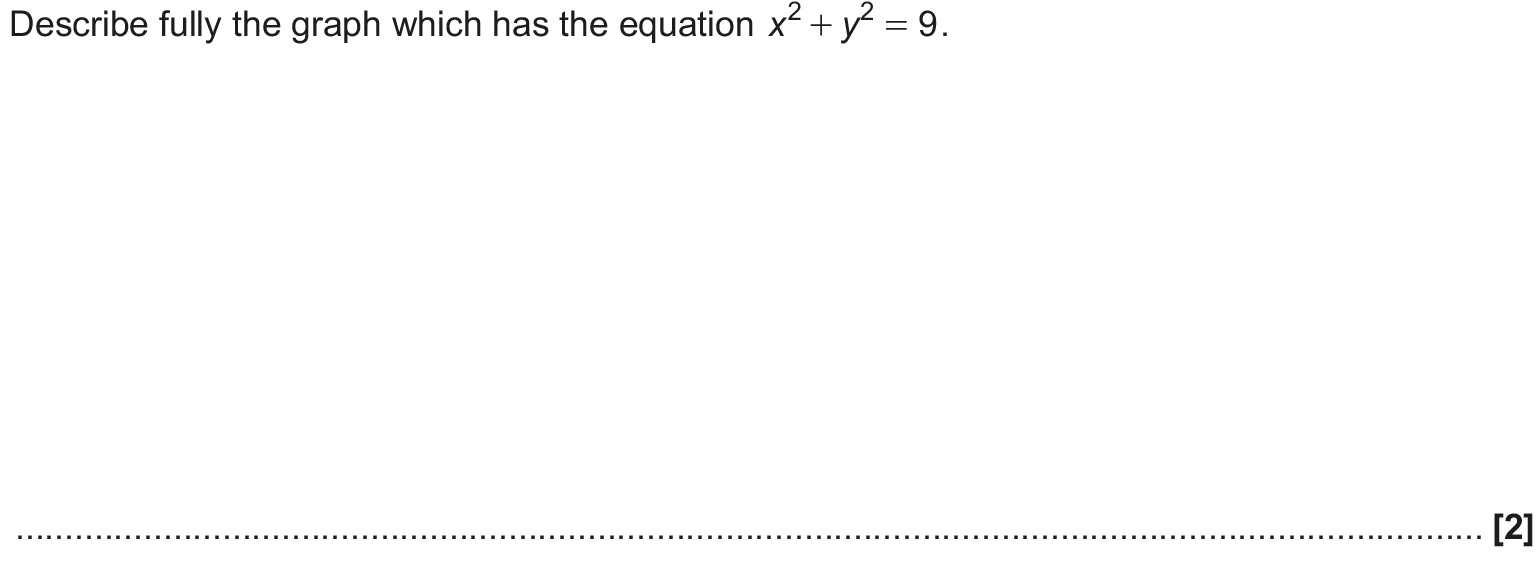 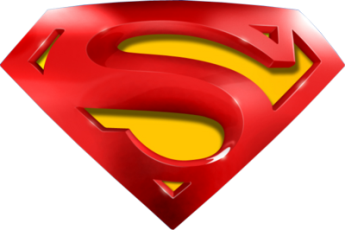 May 2017 1H Q17
Drawing and Using Graphs
A
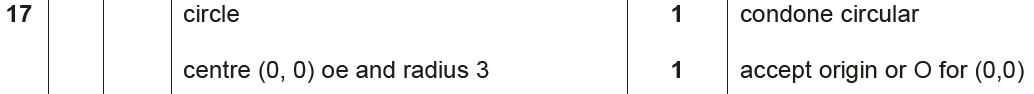 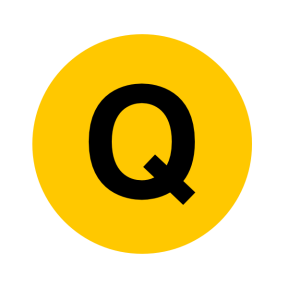 June 2017 2H Q19
Drawing and Using Graphs
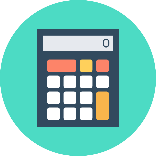 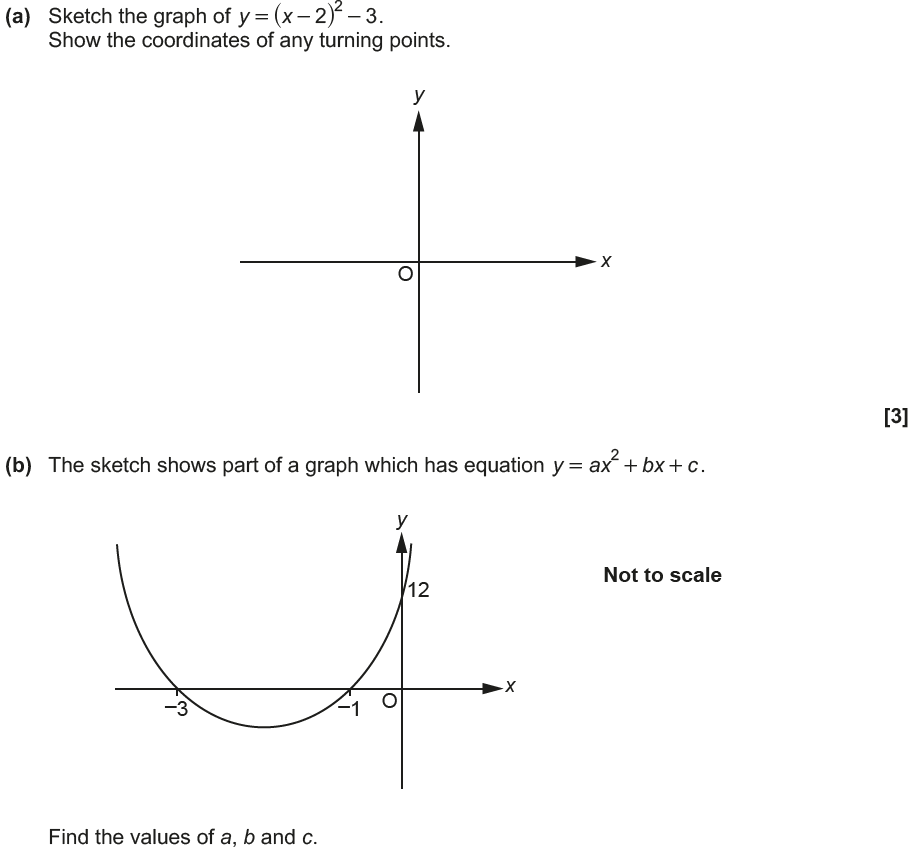 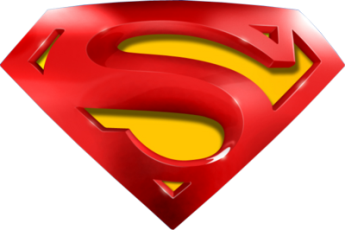 June 2017 2H Q19
Drawing and Using Graphs
A
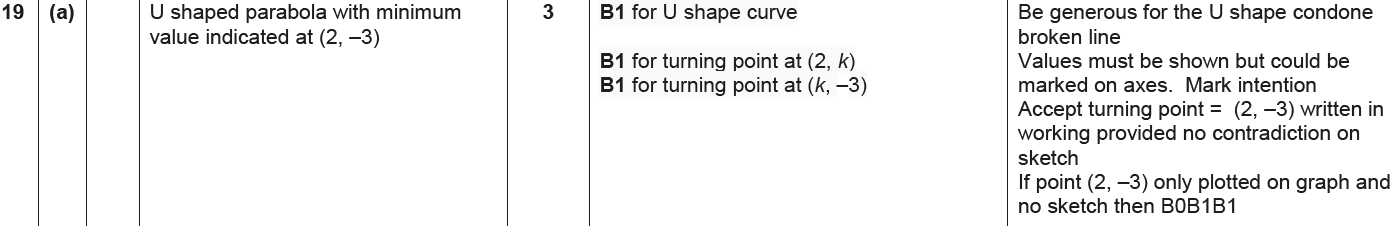 B
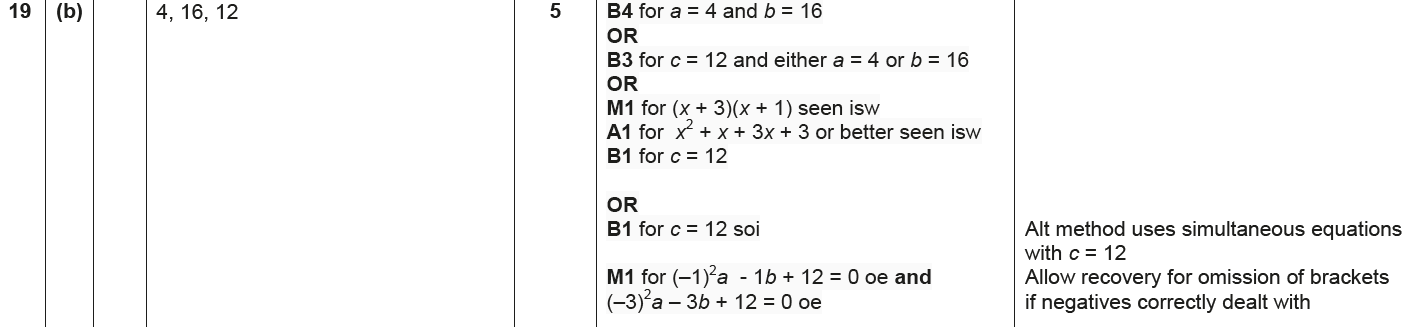 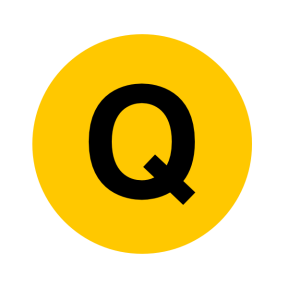 June 2017 3H Q7
Drawing and Using Graphs
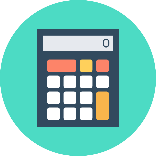 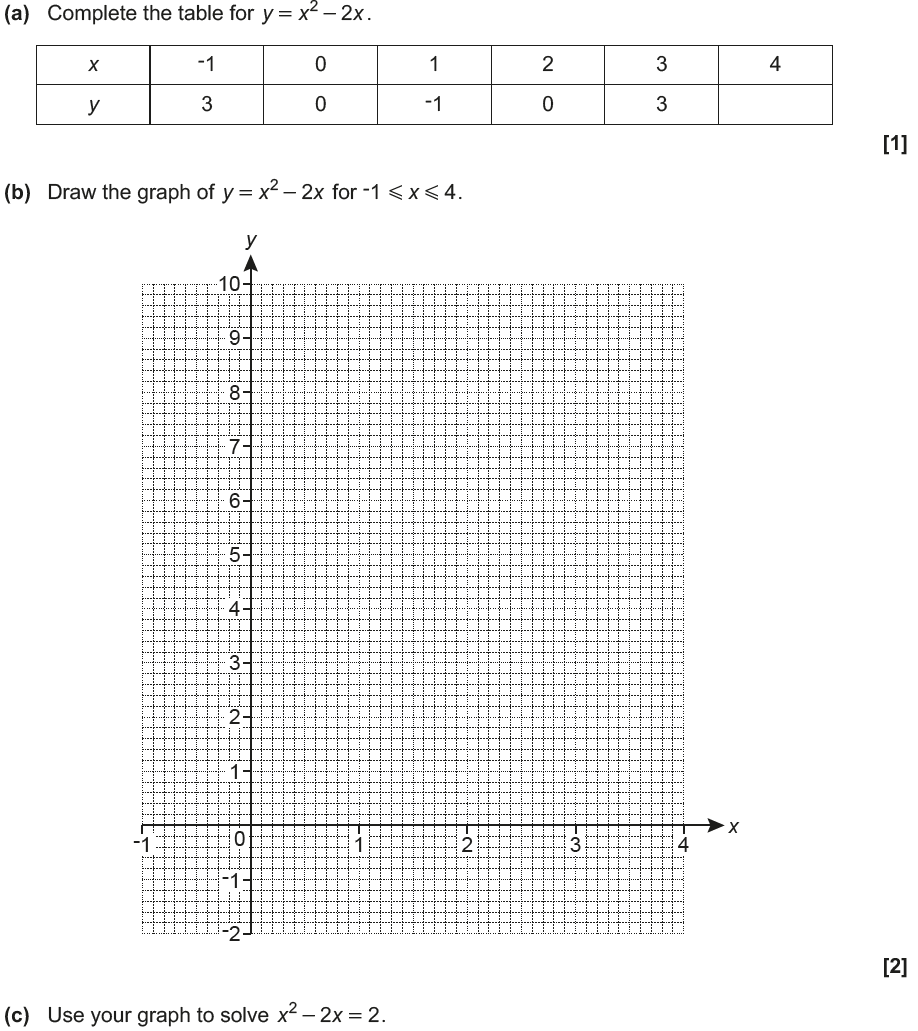 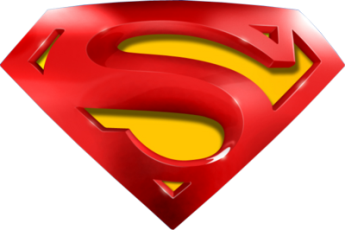 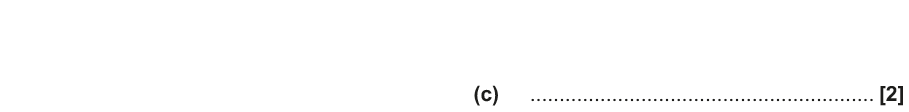 June 2017 3H Q7
Drawing and Using Graphs
A
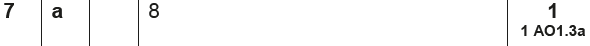 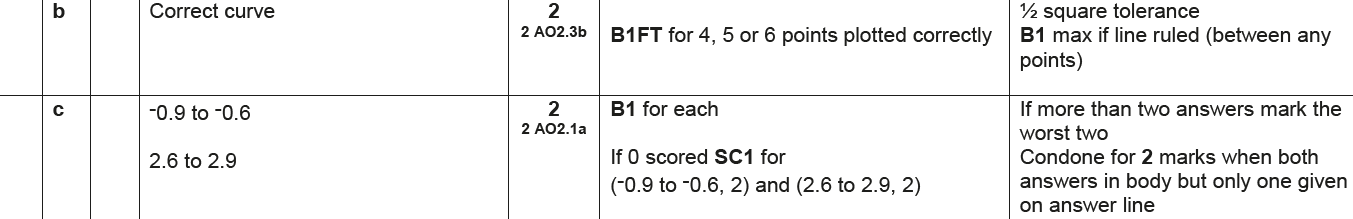 B
C
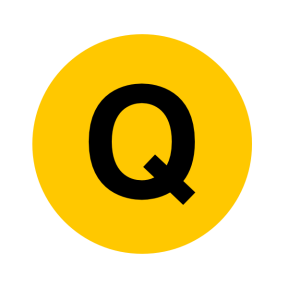 Nov 2017 1H Q5
Drawing and Using Graphs
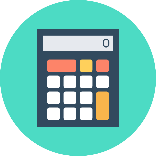 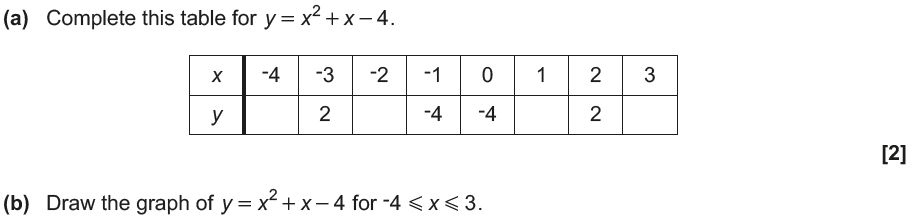 Reveal Graph (b)
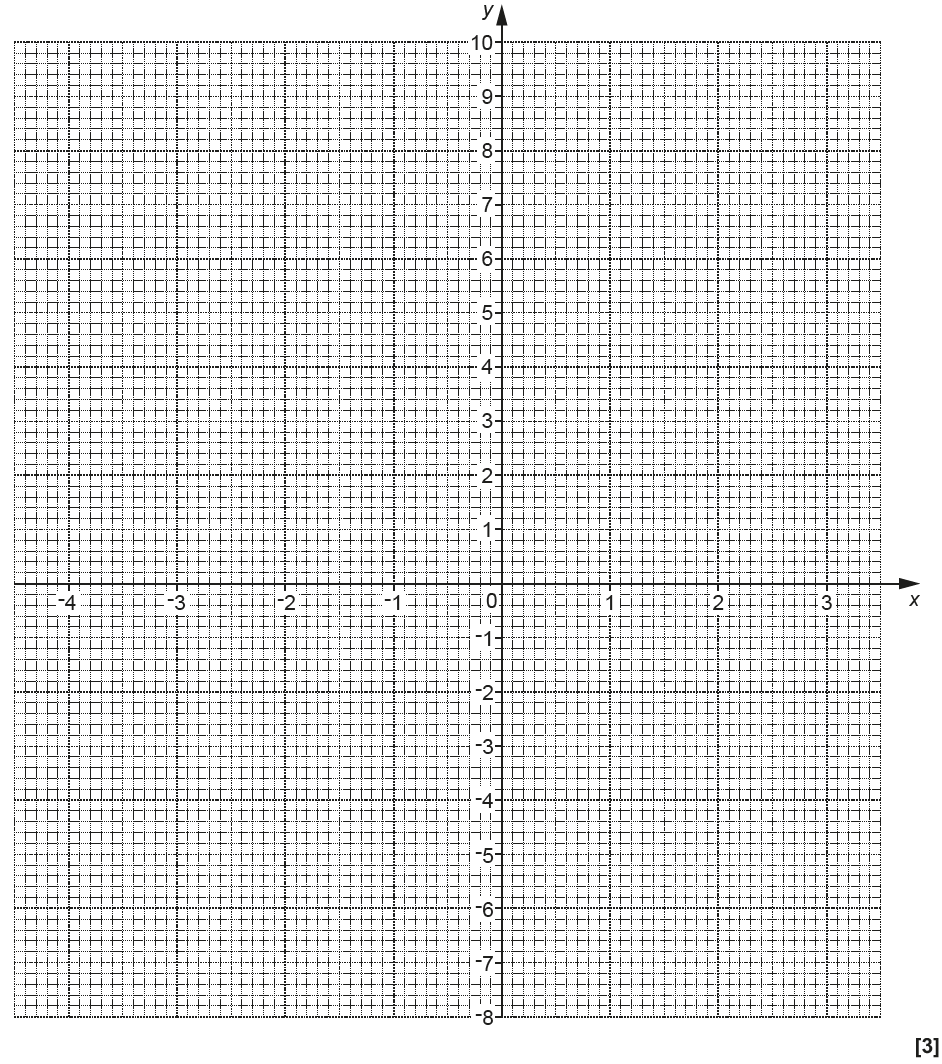 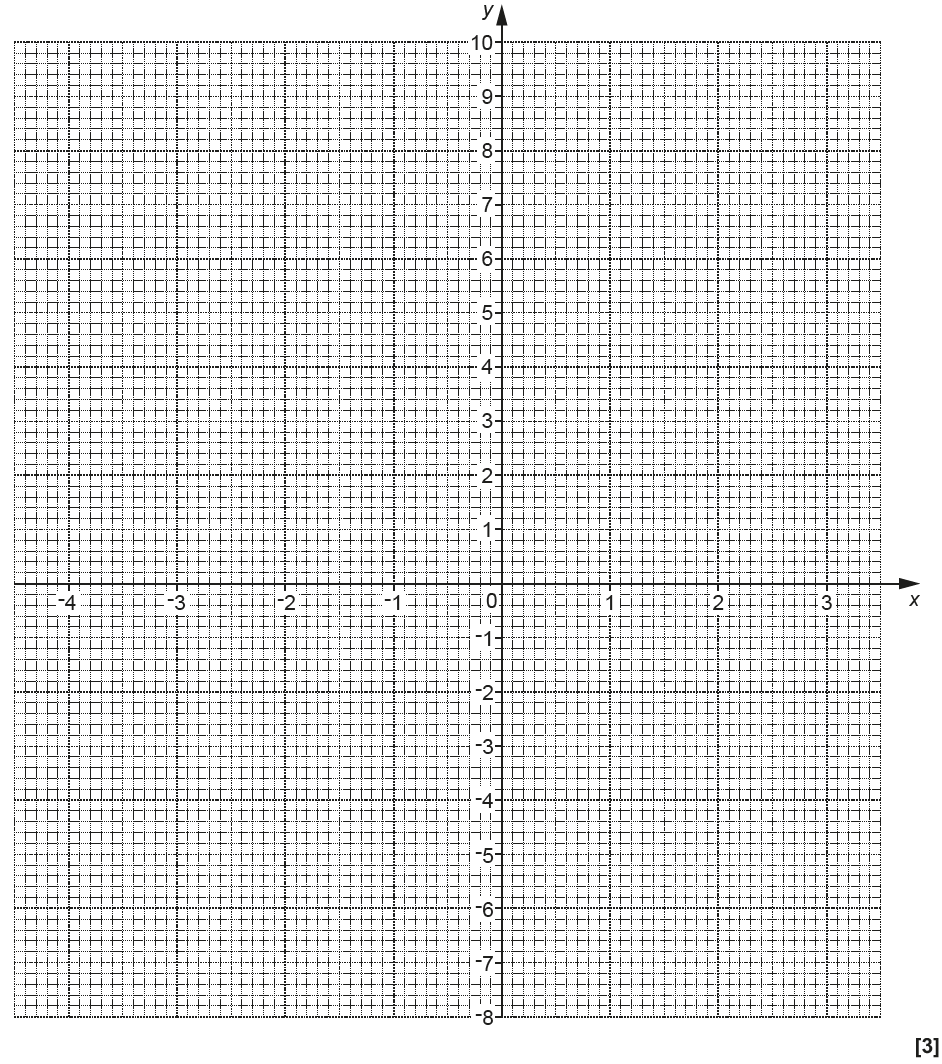 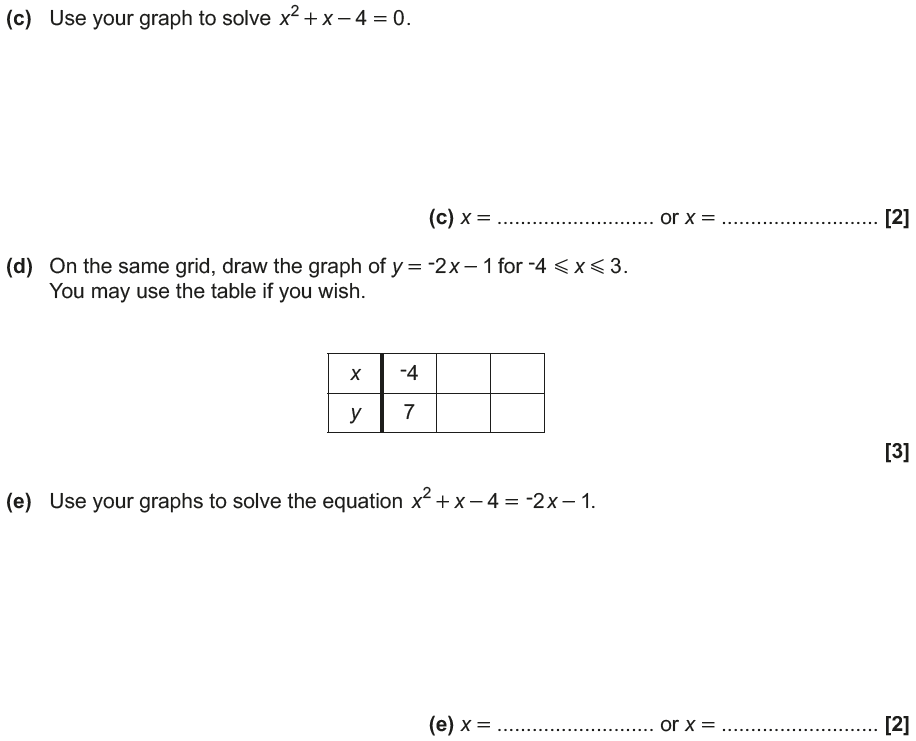 Reveal Graph (d)
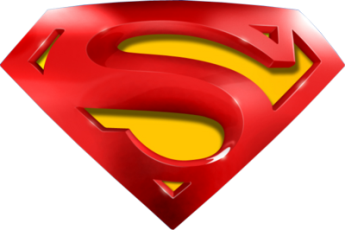 Nov 2017 1H Q5
Drawing and Using Graphs
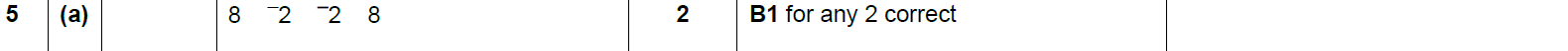 A
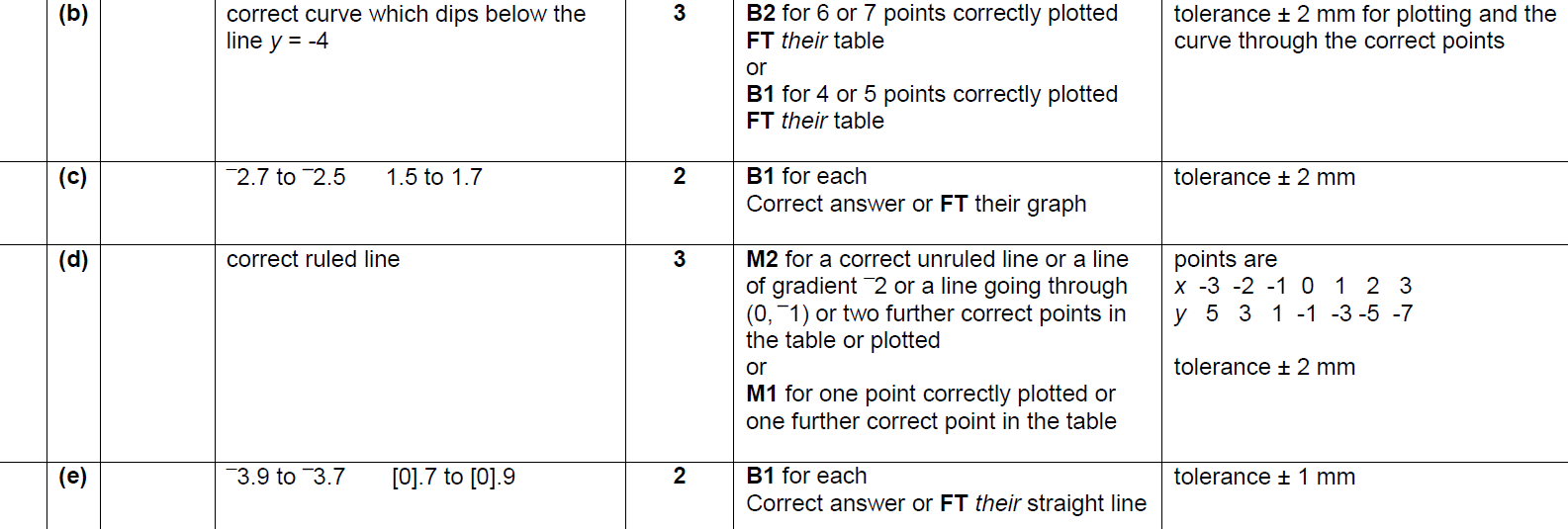 B
C
D
E
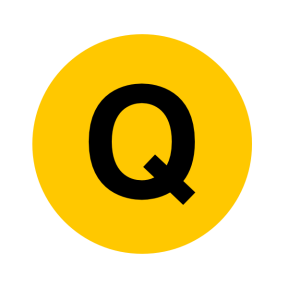 Nov 2017 3H Q17
Drawing and Using Graphs
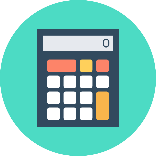 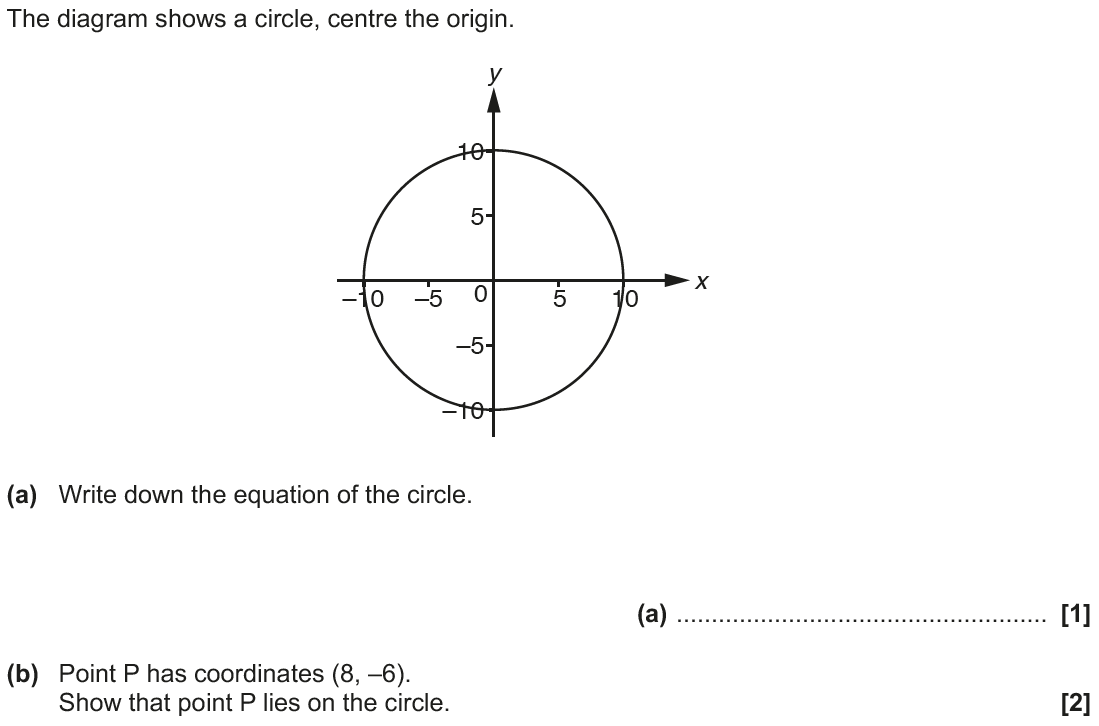 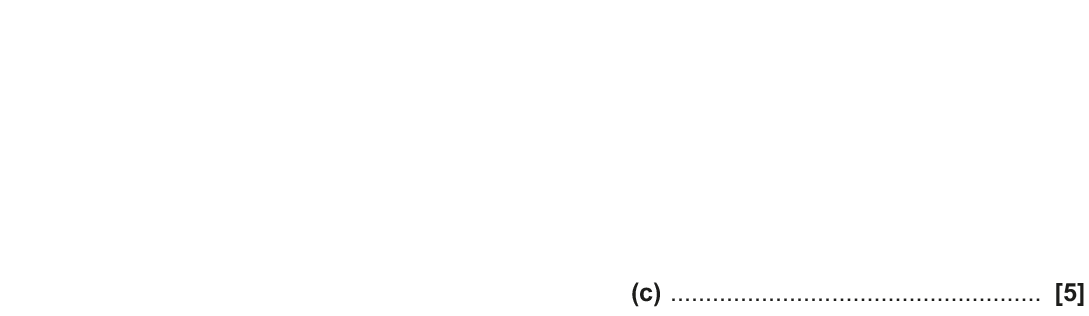 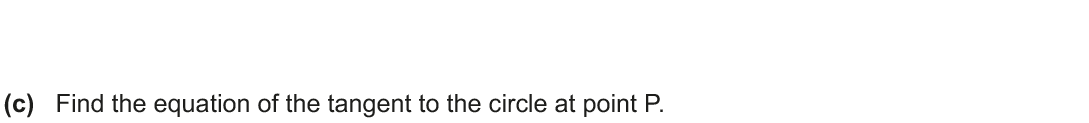 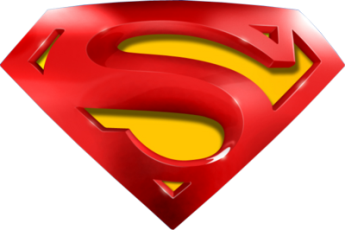 Nov 2017 3H Q17
Drawing and Using Graphs
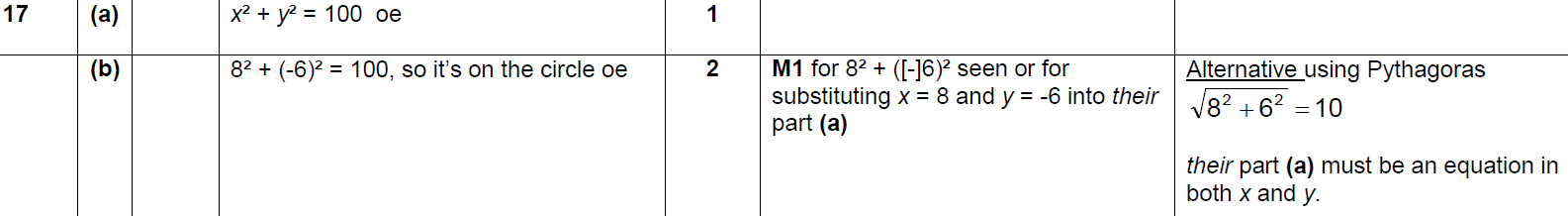 A
B
C
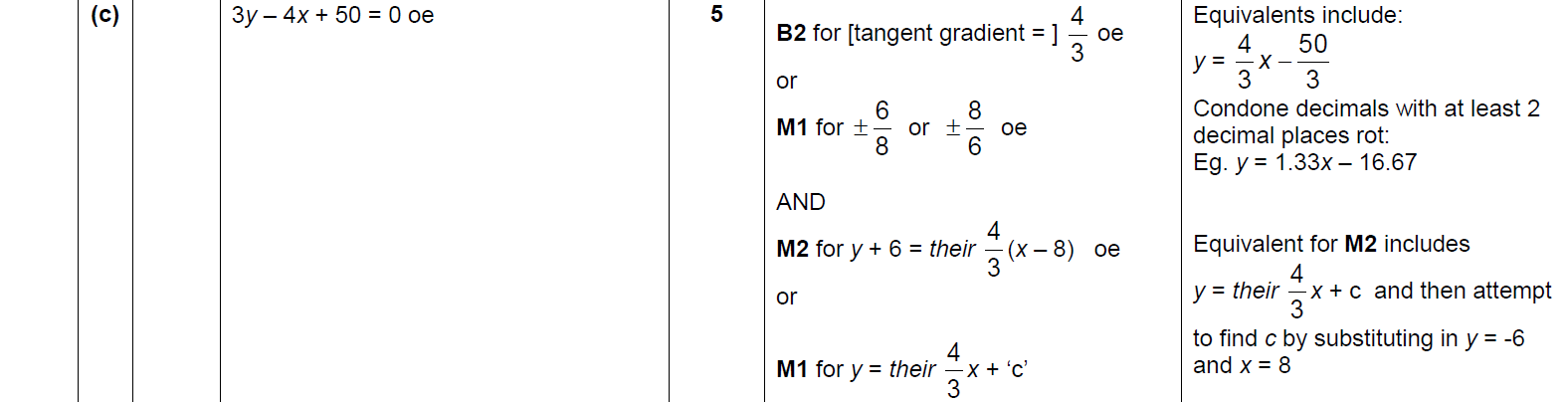 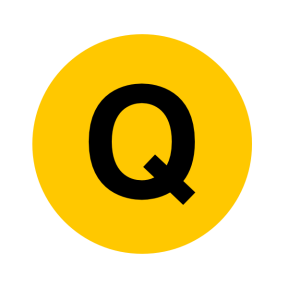 May 2018 1H Q17
Drawing and Using Graphs
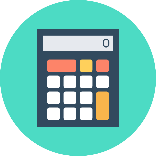 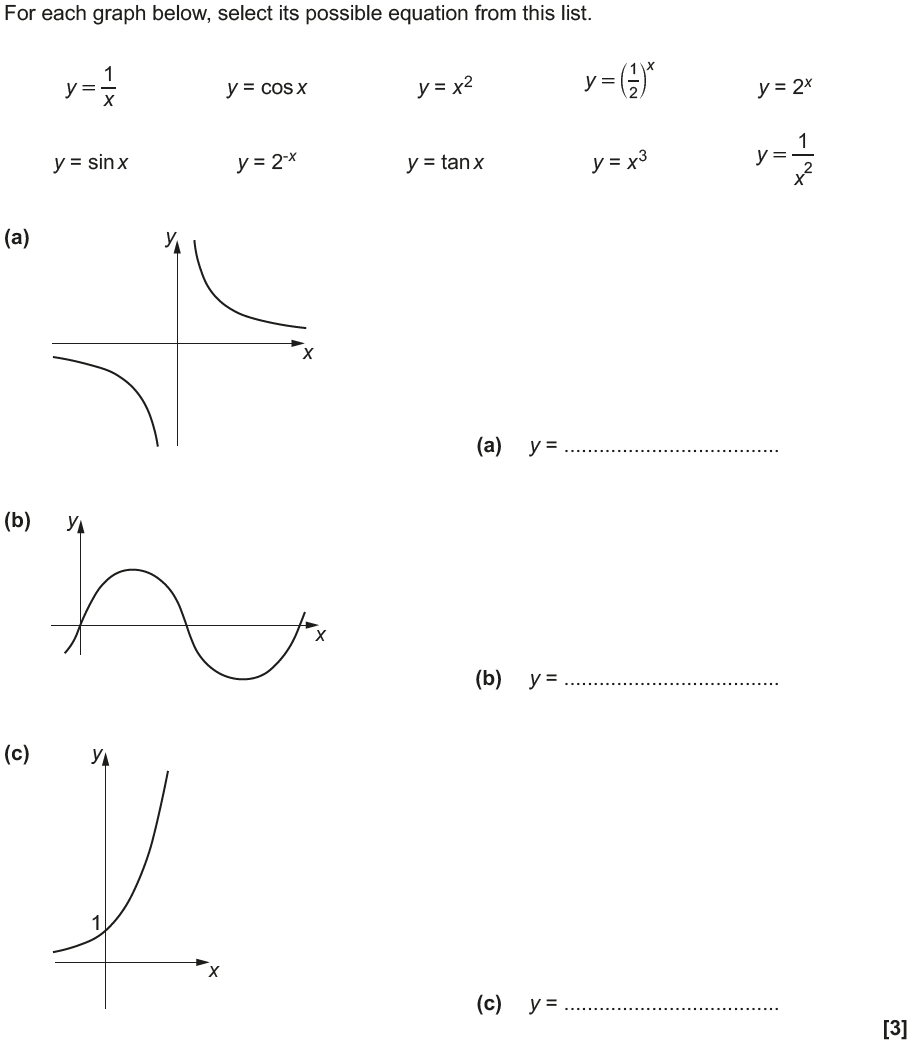 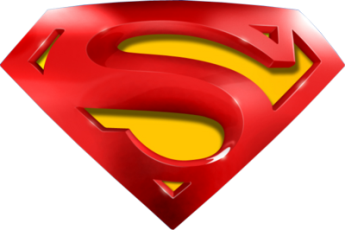 May 2018 1H Q17
Drawing and Using Graphs
A
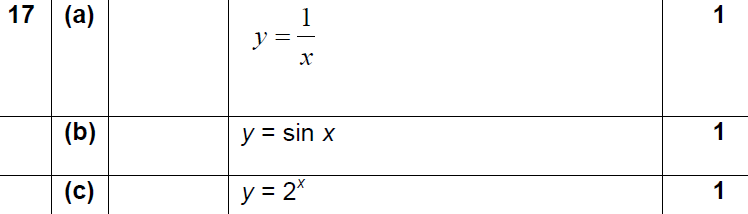 B
C
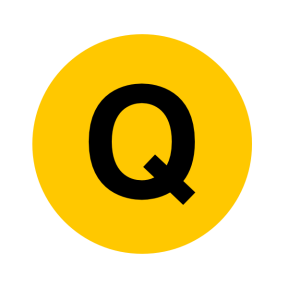 June 2018 2H Q9
Drawing and Using Graphs
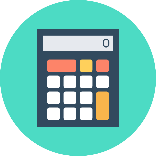 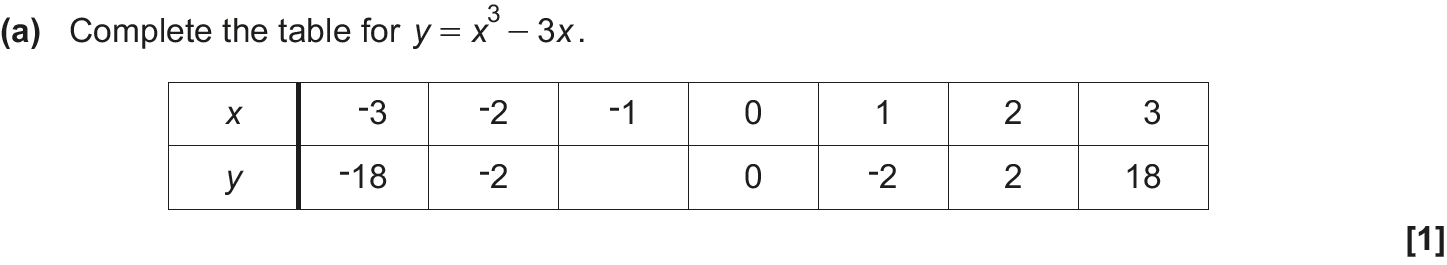 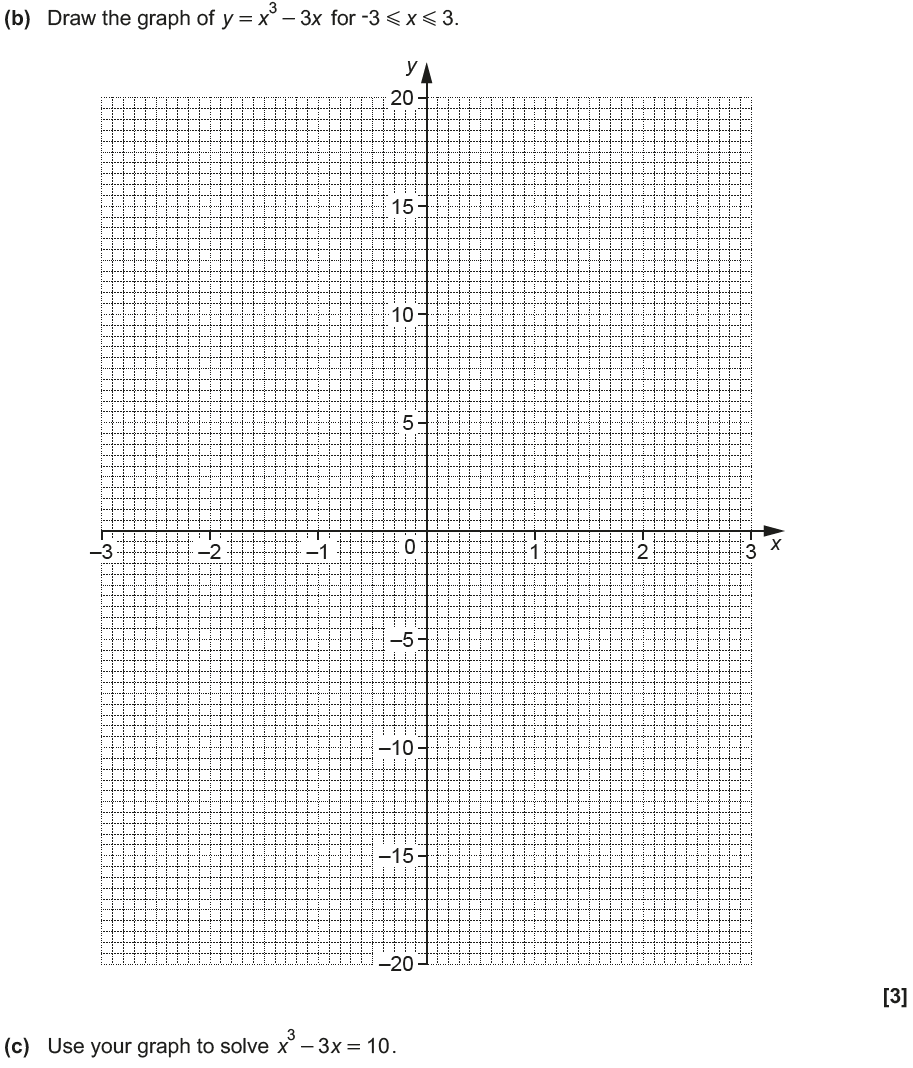 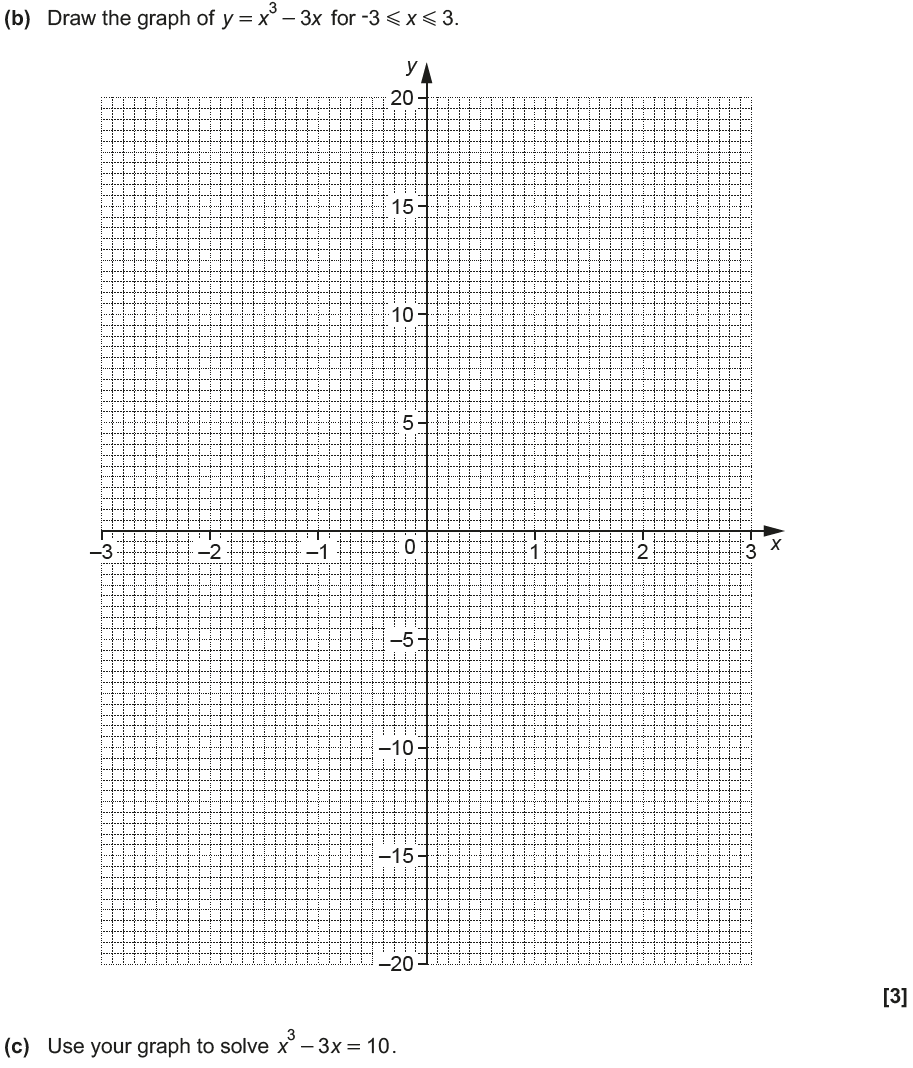 Reveal graph
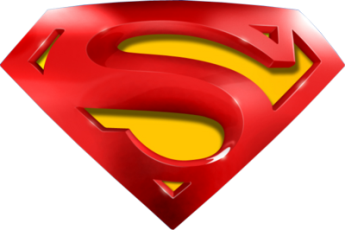 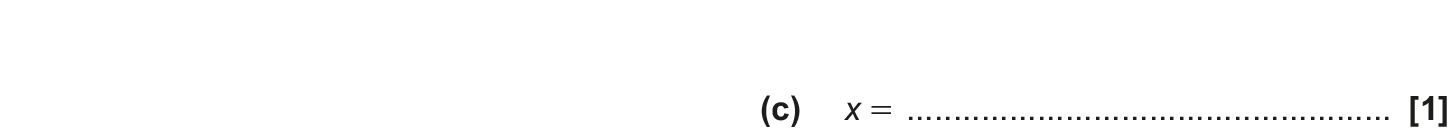 June 2018 2H Q9
Drawing and Using Graphs
A
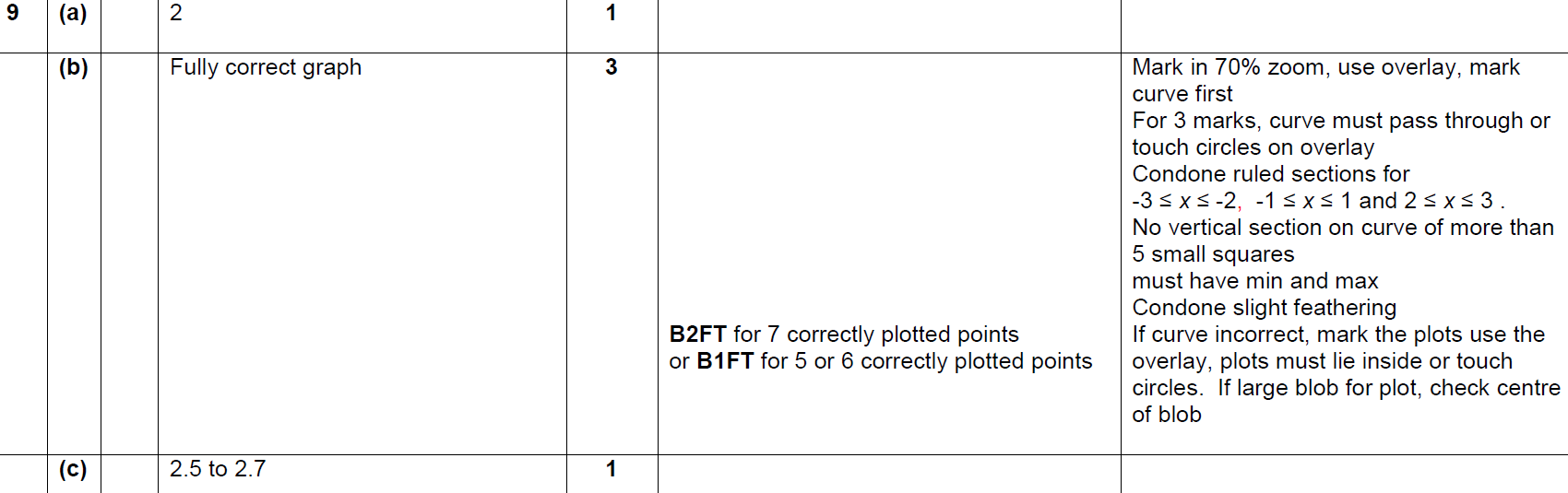 B
C
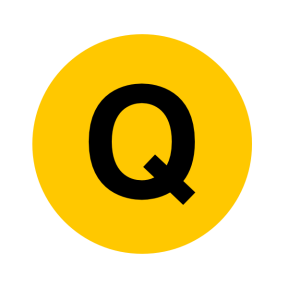 June 2018 3H Q9
Drawing and Using Graphs
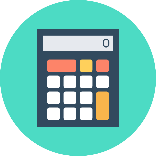 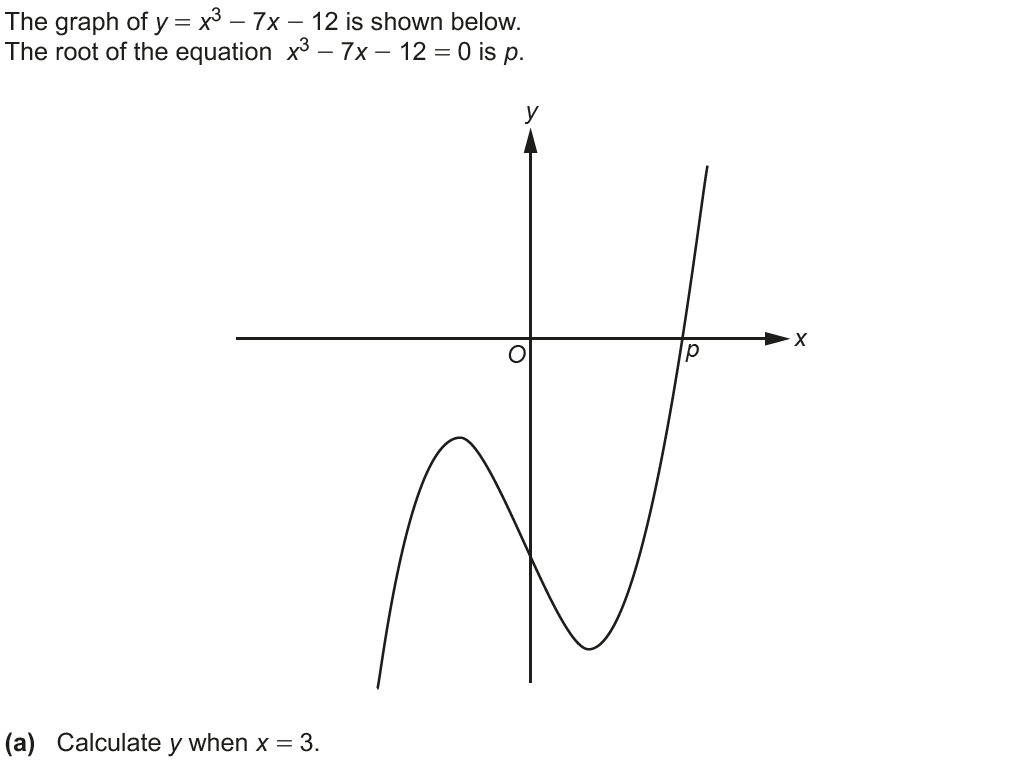 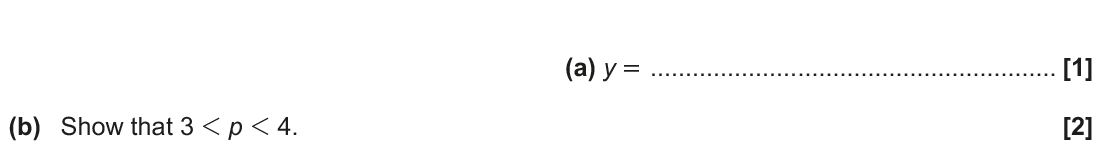 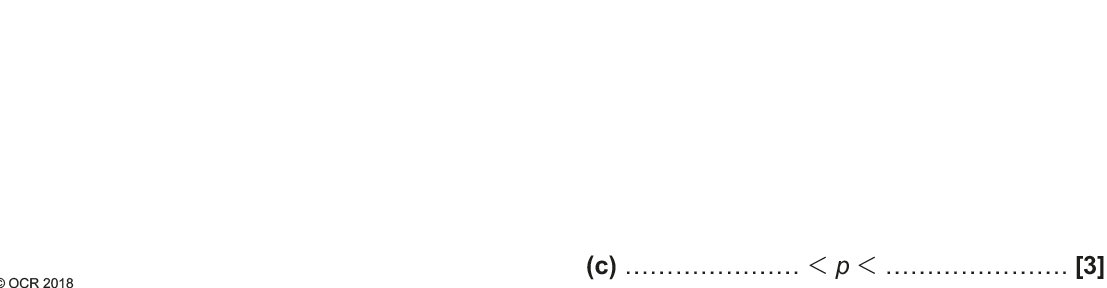 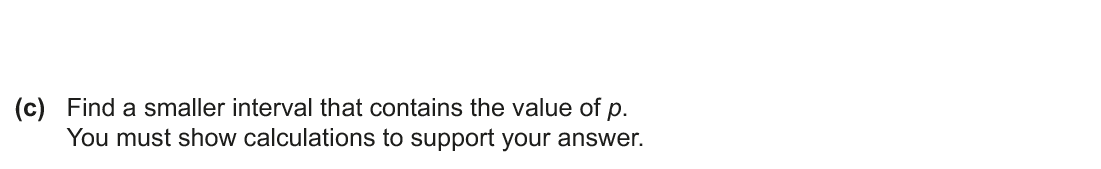 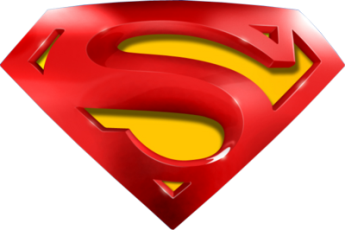 June 2018 3H Q9
Drawing and Using Graphs
A
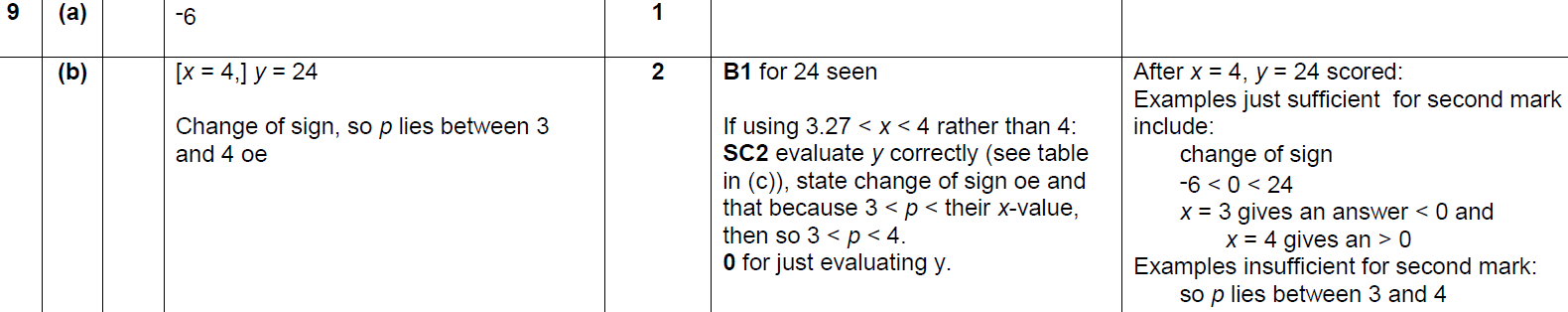 B
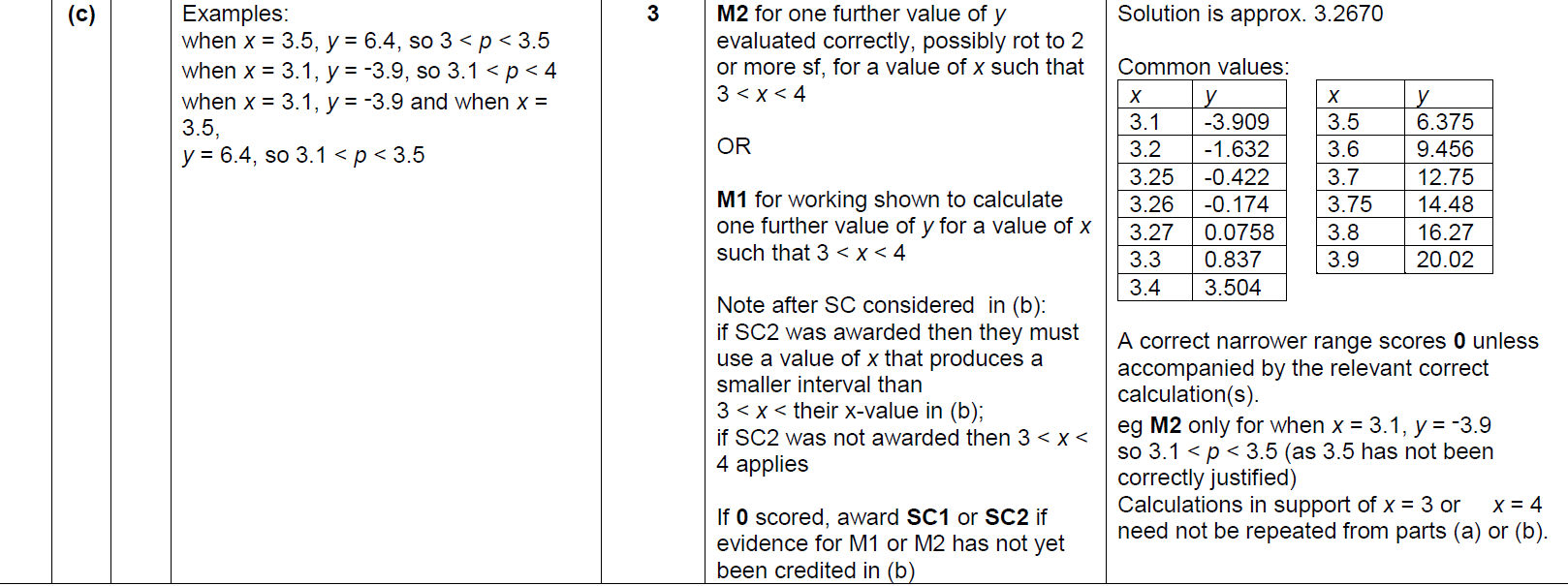 C
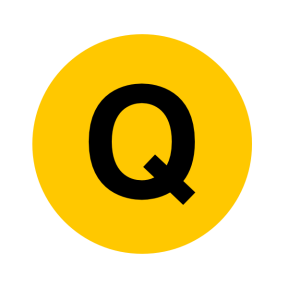 Nov 2018 1H Q10
Drawing and Using Graphs
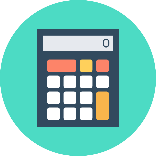 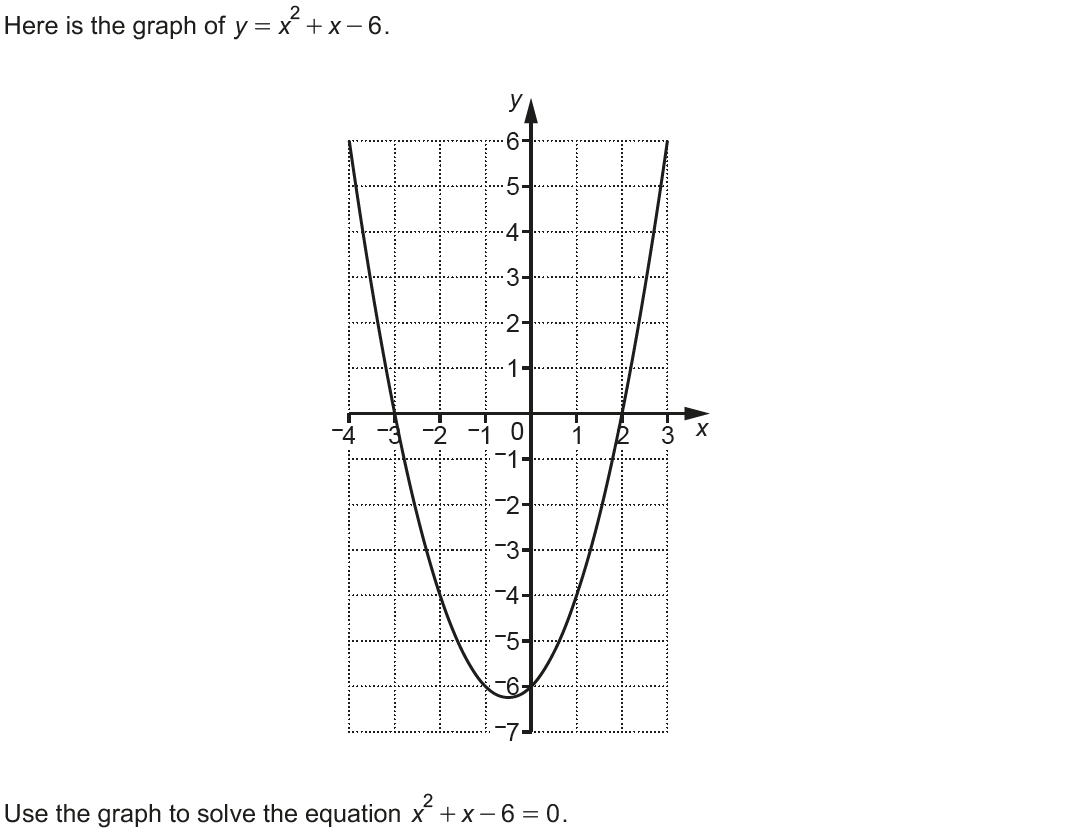 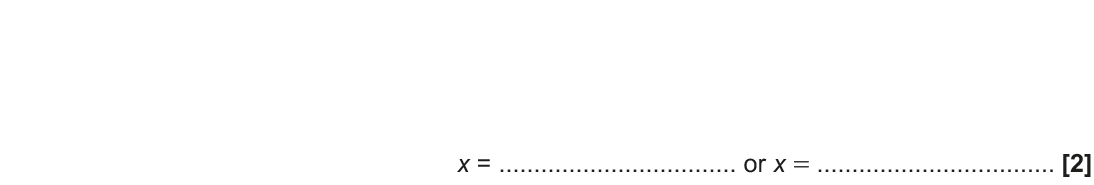 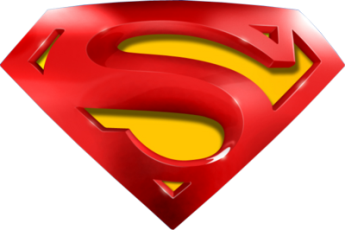 Nov 2018 1H Q10
Drawing and Using Graphs
A
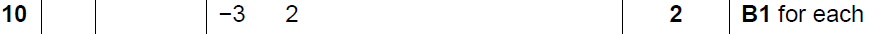 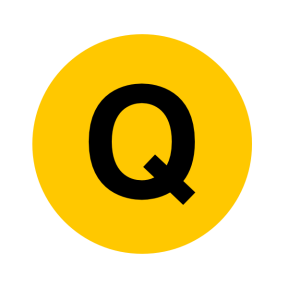 Nov 2018 1H Q21
Drawing and Using Graphs
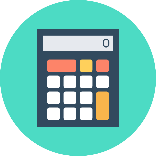 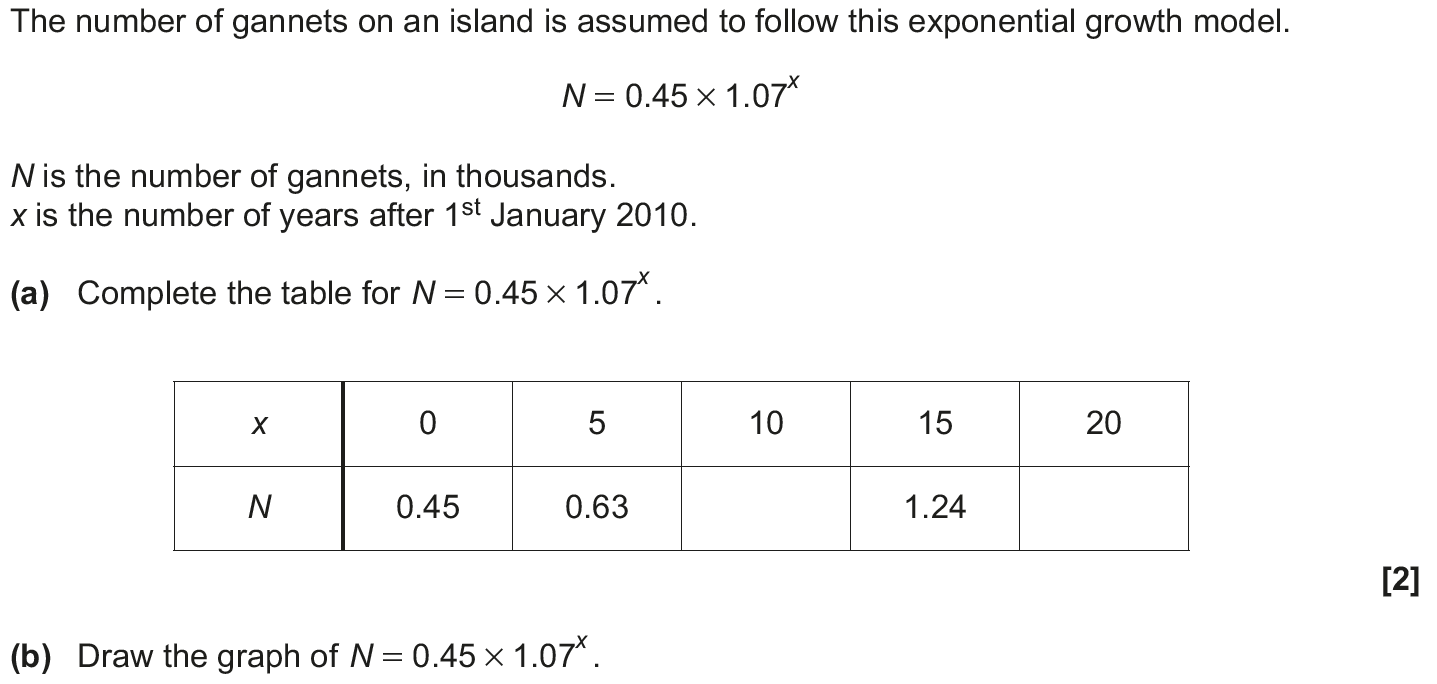 Reveal graph
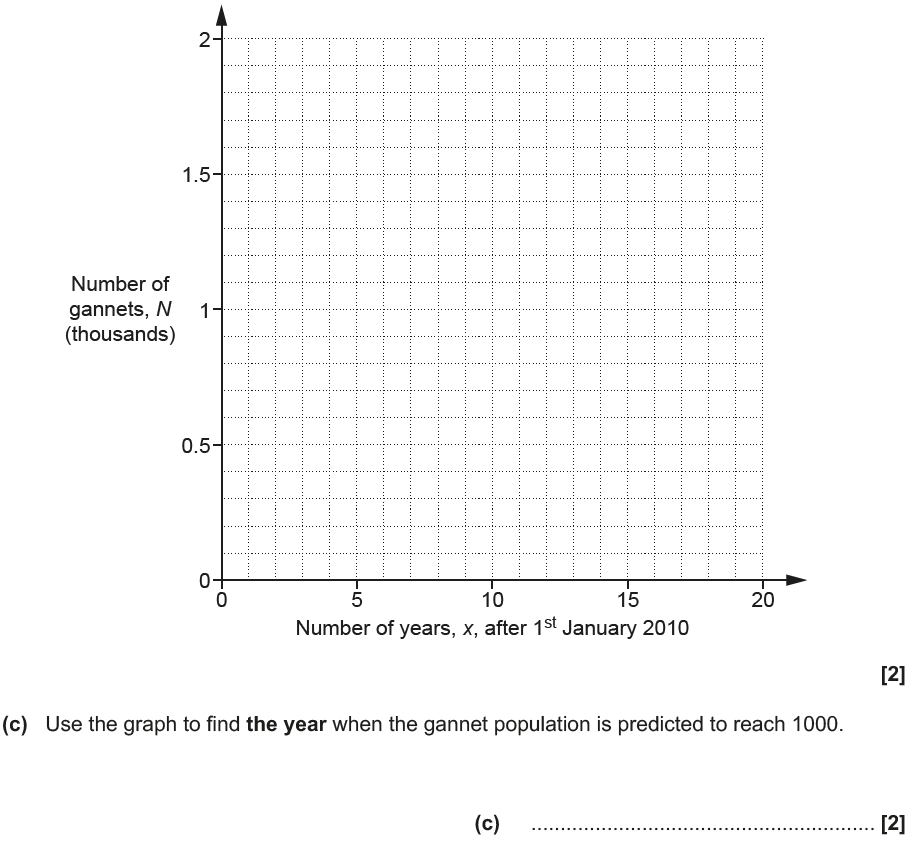 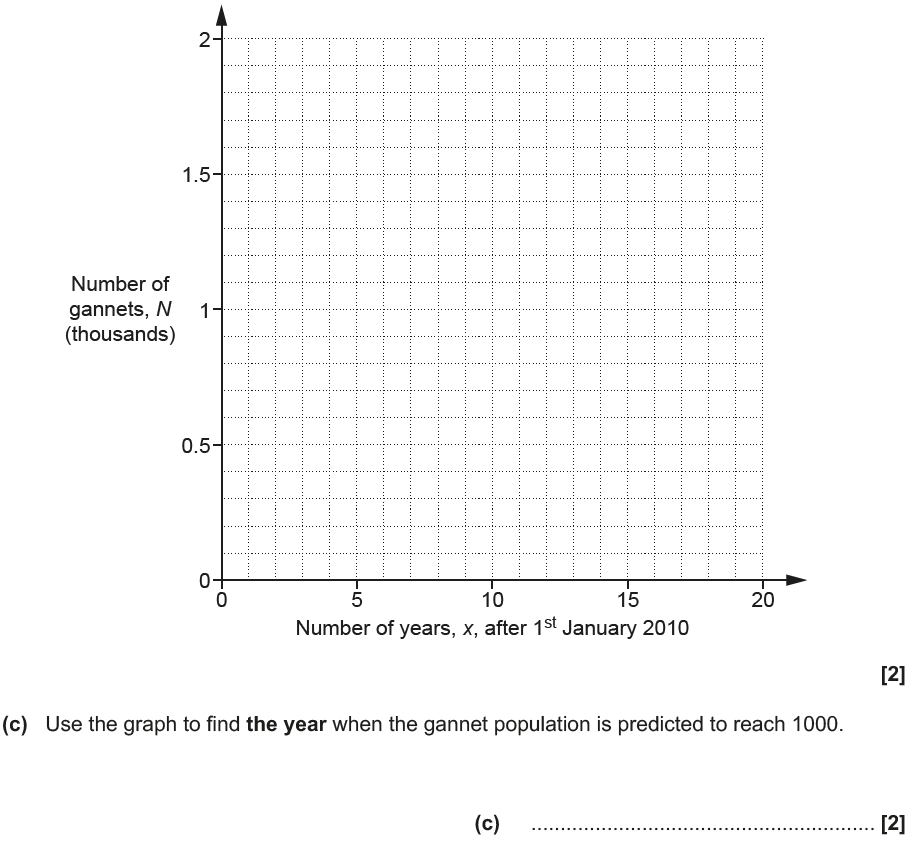 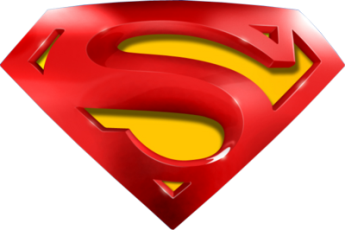 Nov 2018 1H Q21
Drawing and Using Graphs
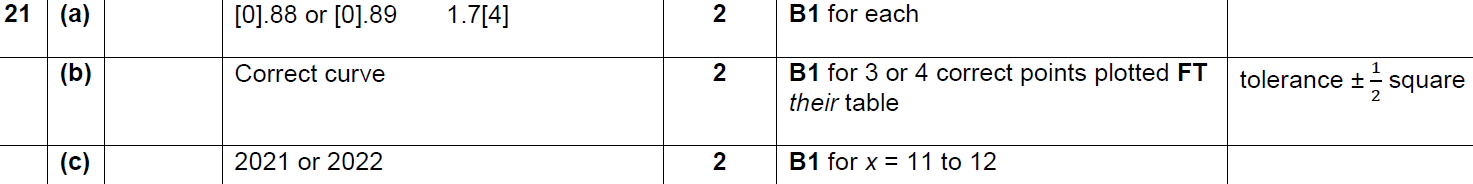 A
B
C
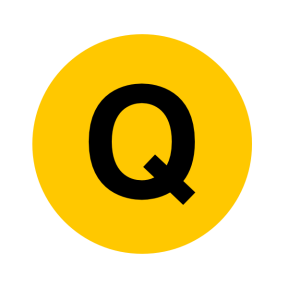 Nov 2018 3H Q10
Drawing and Using Graphs
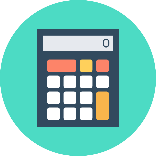 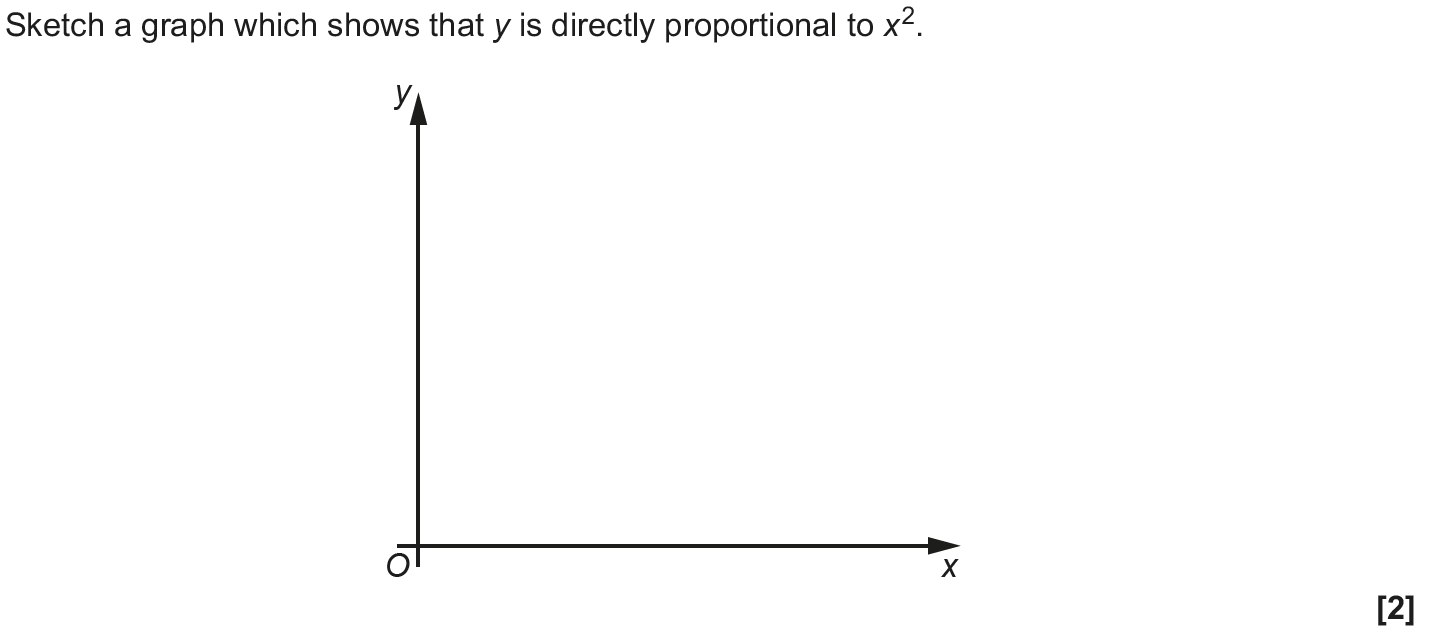 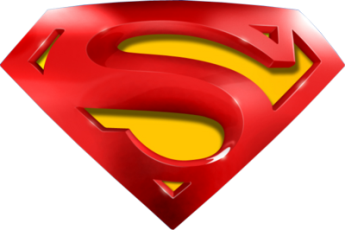 Nov 2018 3H Q10
Drawing and Using Graphs
A
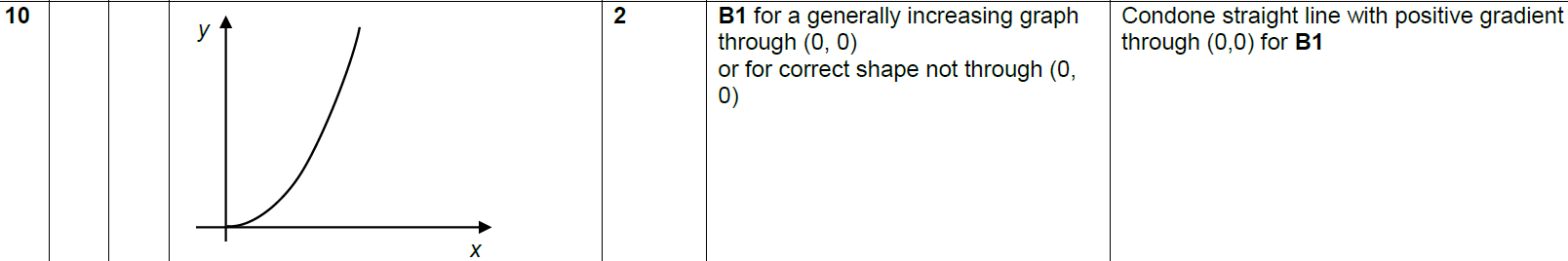 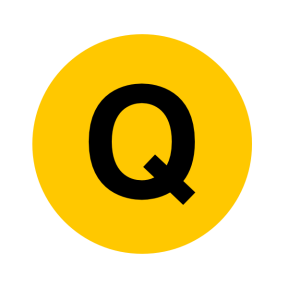